X-Ray Interaction with Matter: Refractive Index and Reflection
David AttwoodUniversity of California, Berkeley
1
The Equations of Light
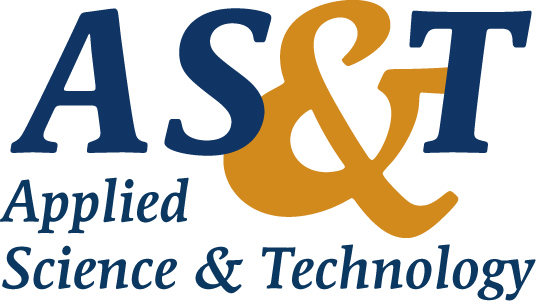 Maxwell’s Equations
André-Marie Ampère
James Clerk Maxwell
Michael Faraday
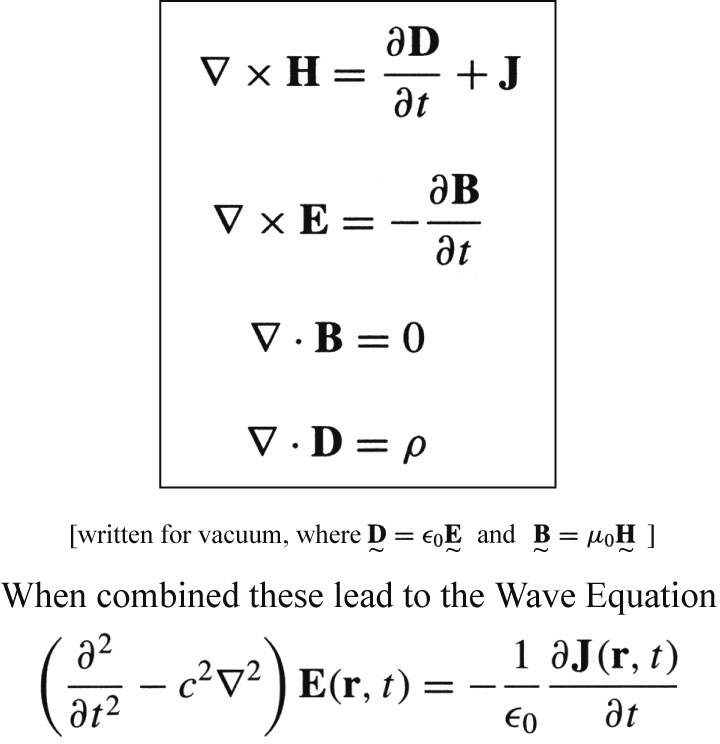 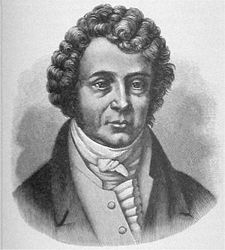 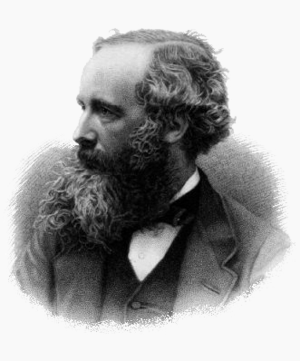 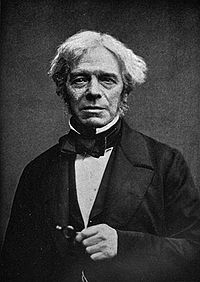 Carl Friedrich Gauss
Charles-Augustin de Coulomb
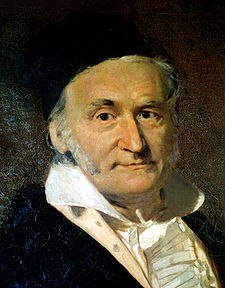 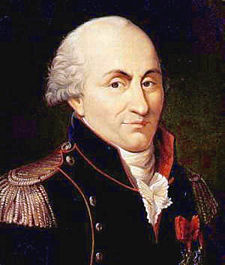 Heinrich Hertz
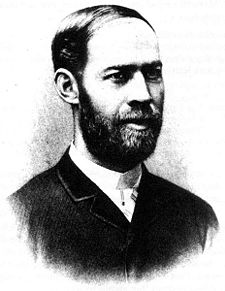 Courtesy of Andrew Aquila, AS&T, UC Berkeley, now SLAC/LCLS
2
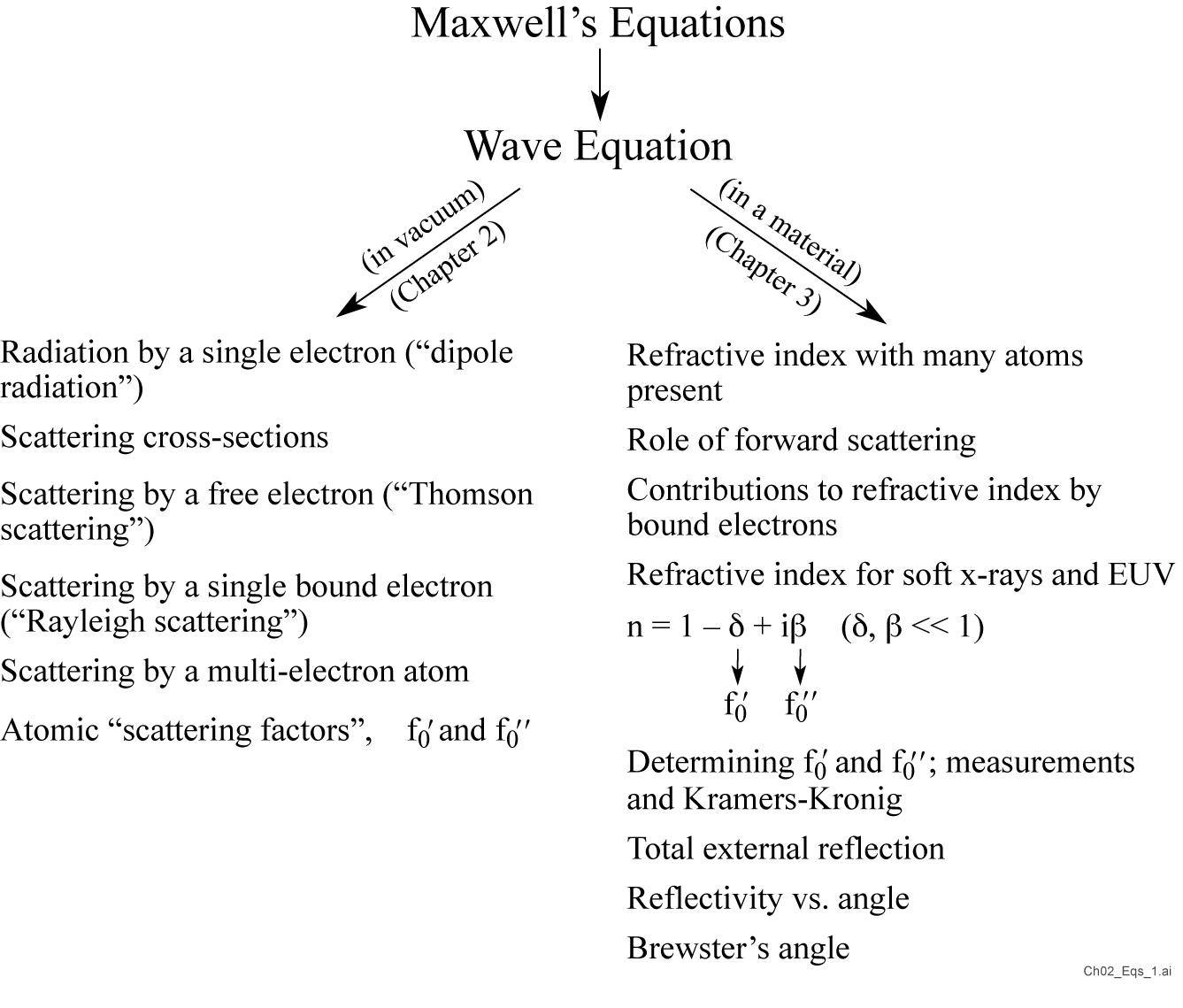 3
Scattering, refraction, and reflection
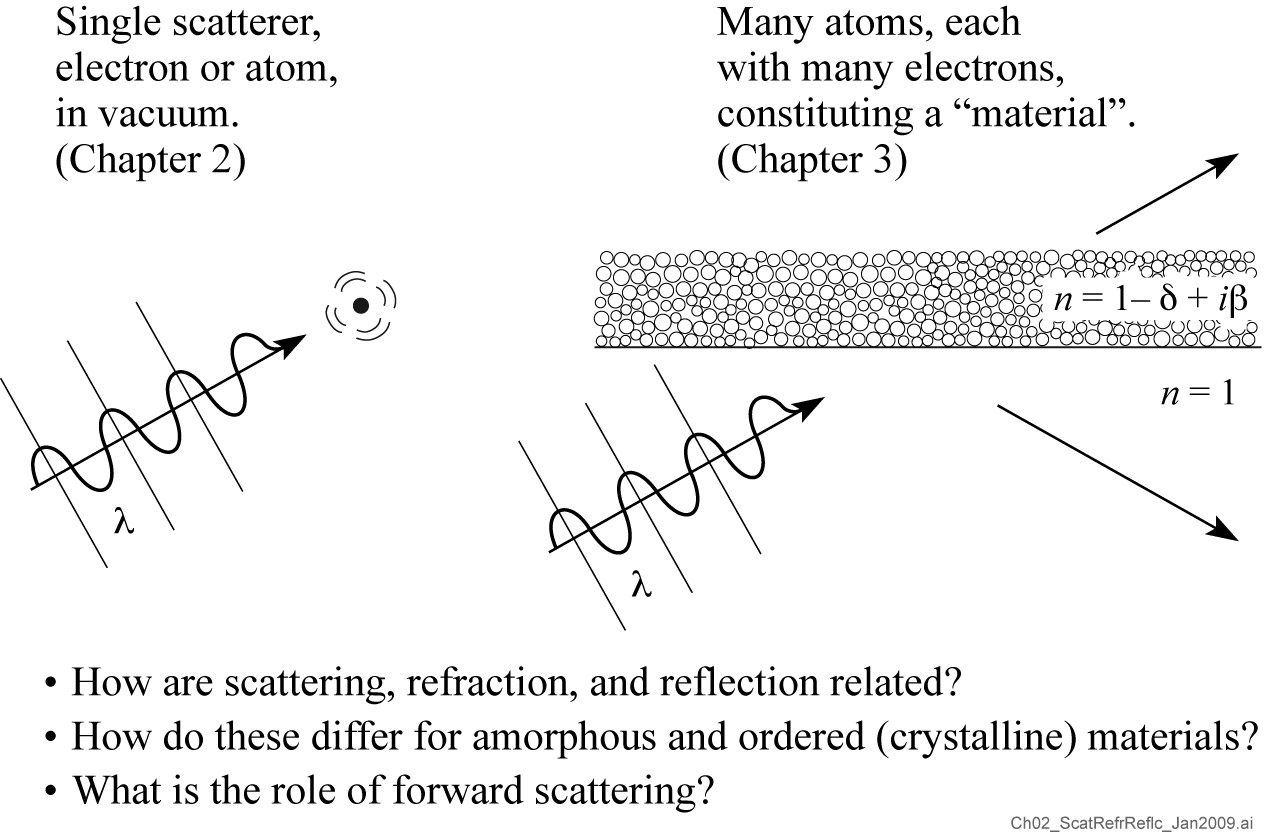 4
Wave propagation and refractive index at x-ray wavelengths
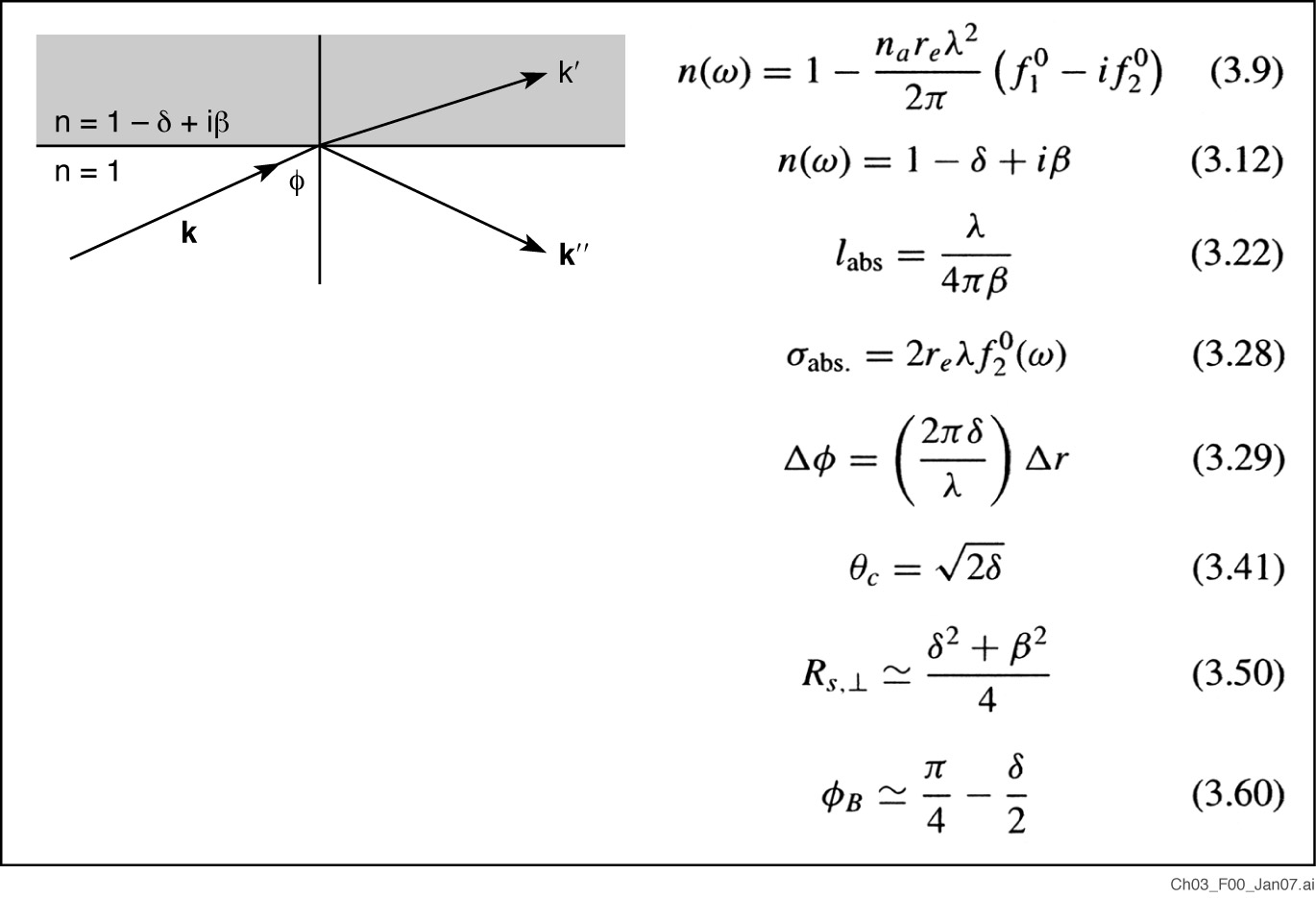 5
Refractive index from the IR to x-ray spectral region
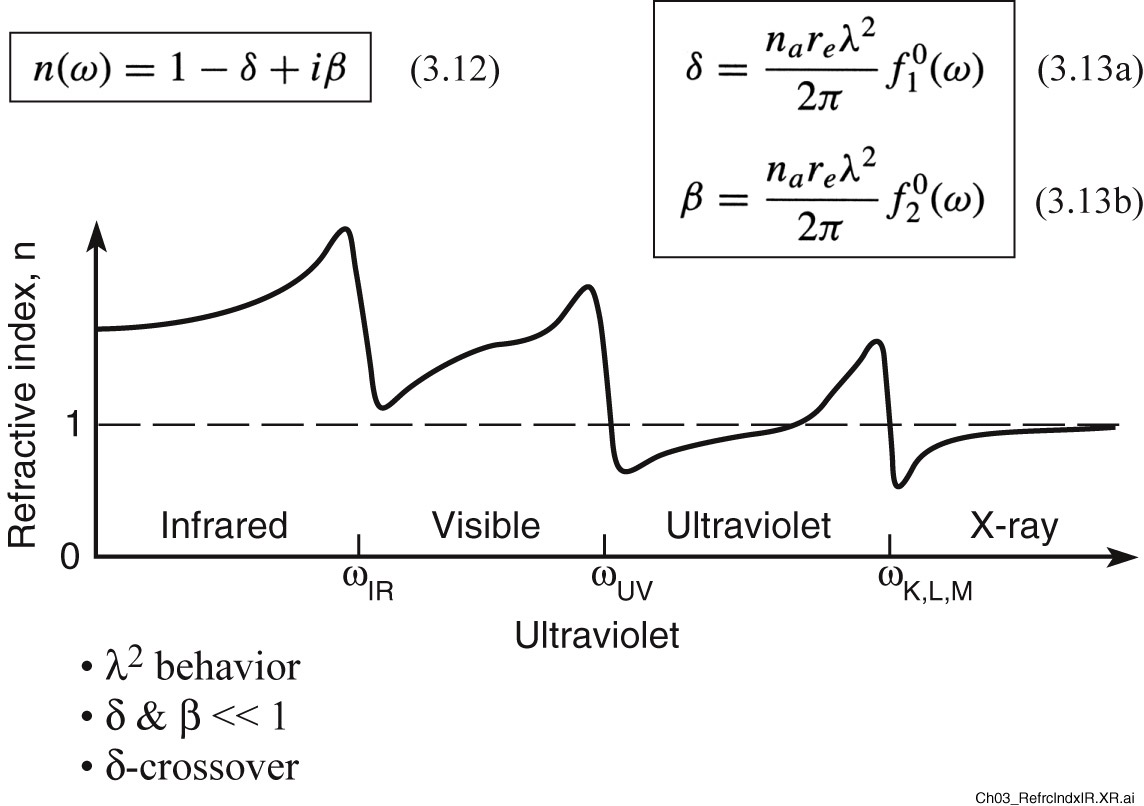 6
Refractive index at nanometer wavelengths
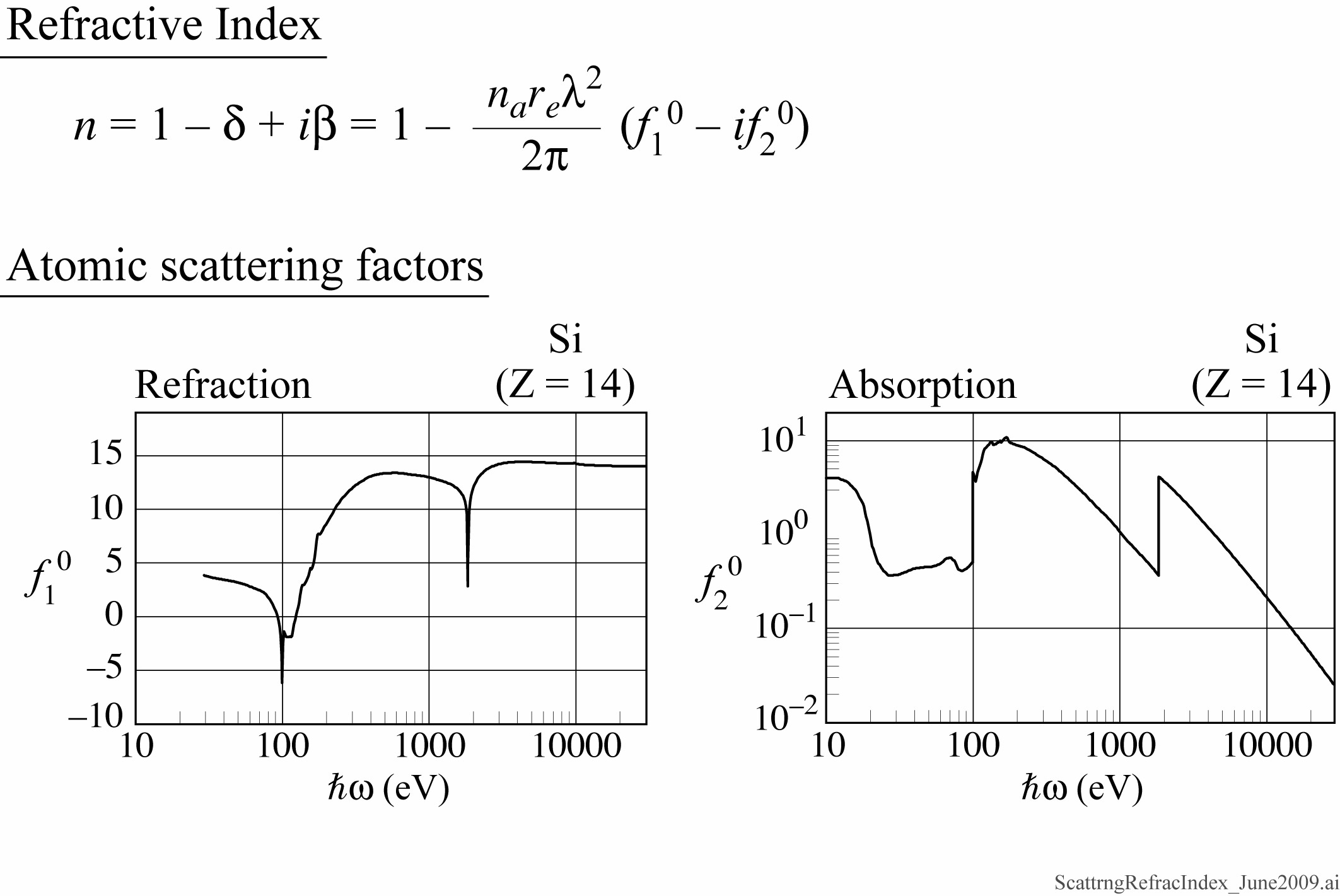 Scattering factors courtesy of E. Gullikson, LBL
7
Forward scattering and refractive index
Atomic positions and inter-atom electron positions are irrelevant to scattering in the forward direction, simplifying the total current J due to all electrons
8
Forward scattering and refractive index (continued)
which can be rewritten in the standard form of the wave equation
where the frequency dependent refractive index n(ω) is identified as
9
Forward scattering and refractive index (continued)
The square root sign simplifies to
recognizing components of the forward scattering factor we have
which we can write simply as
(3.12)
10
Quantum mechanical model of refractive index
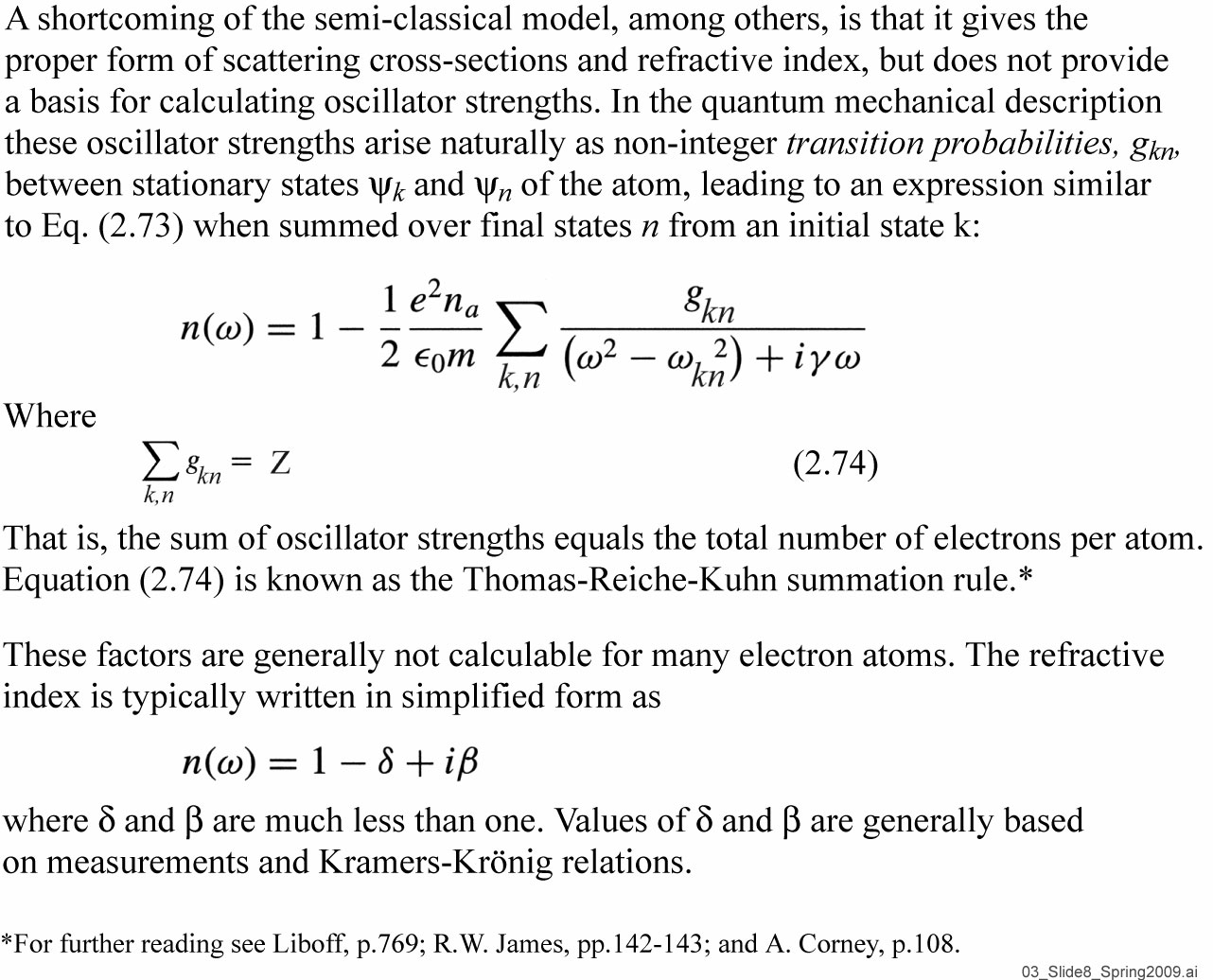 11
Phase variation and absorption of propagating waves
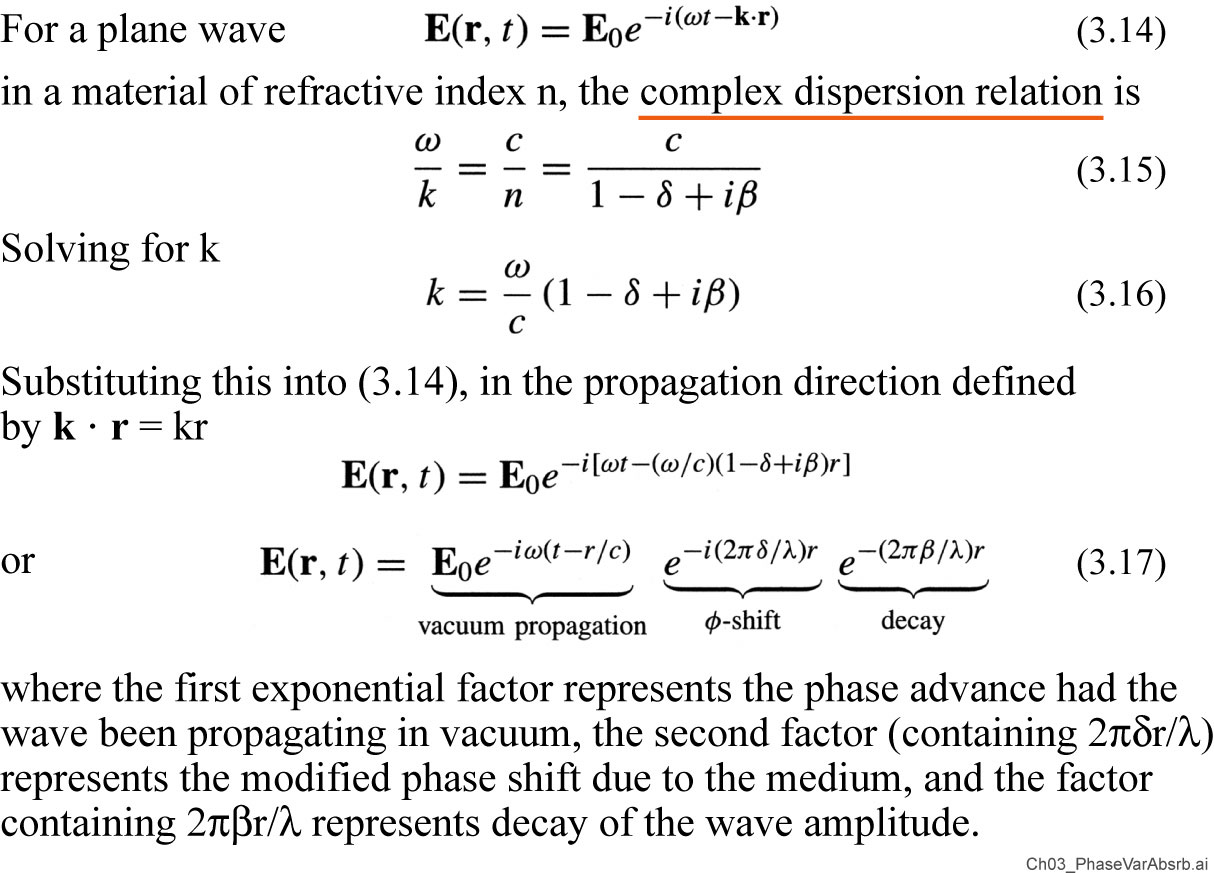 12
Phase shift relative to vacuum propagation
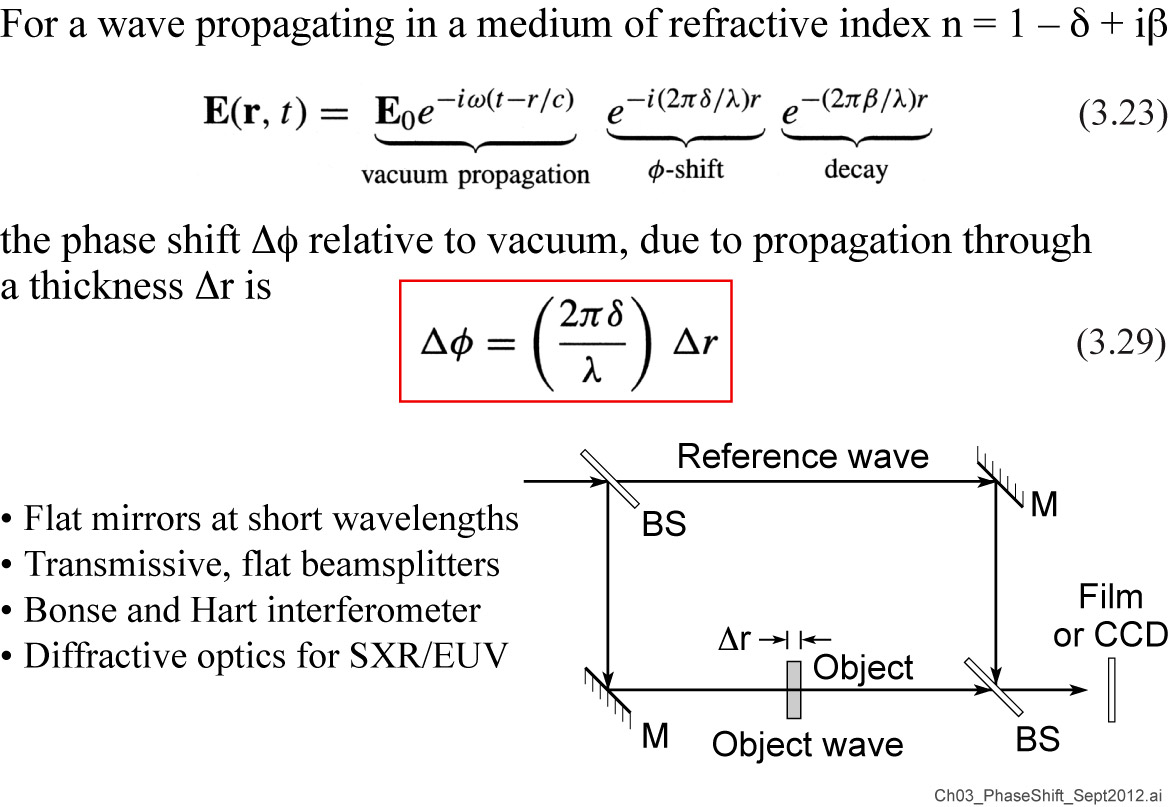 13
Mach-Zehnder visible light interferometer
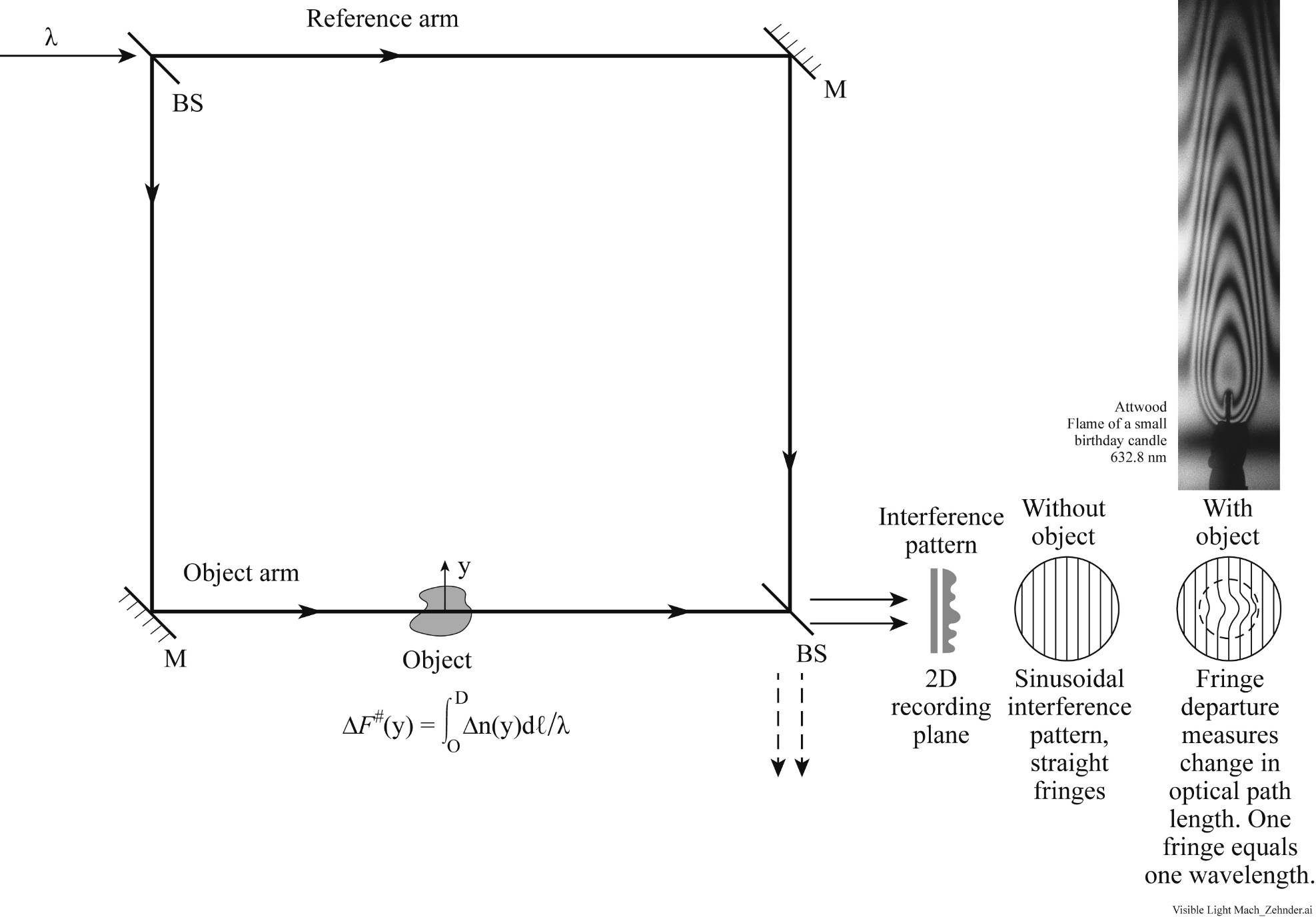 Requires minimal spatial and temporal coherence
14
Interferometry with and without background fringes
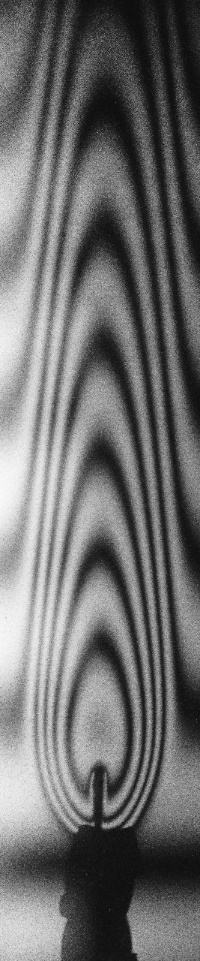 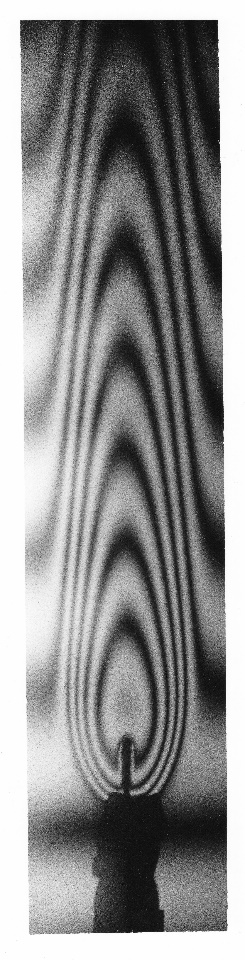 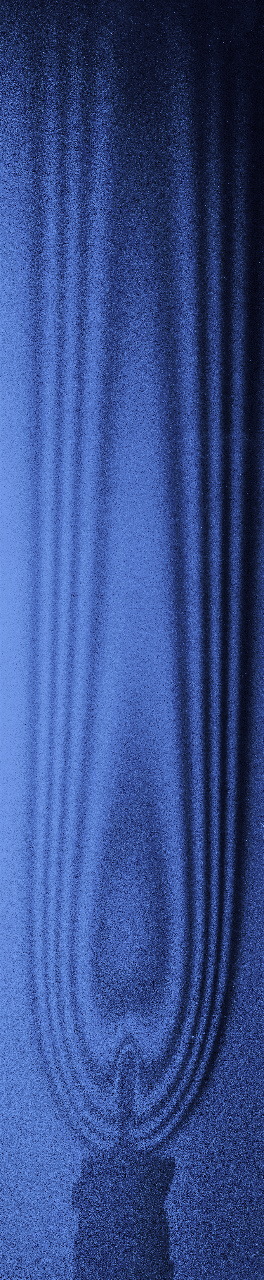 Happy Holidays!
Flames of small 
birthday candles
with and without background fringes
Attwood 632.8 nm
Attwood 632.8 nm
Attwood 632.8 nm
15
Phase velocity and group velocity
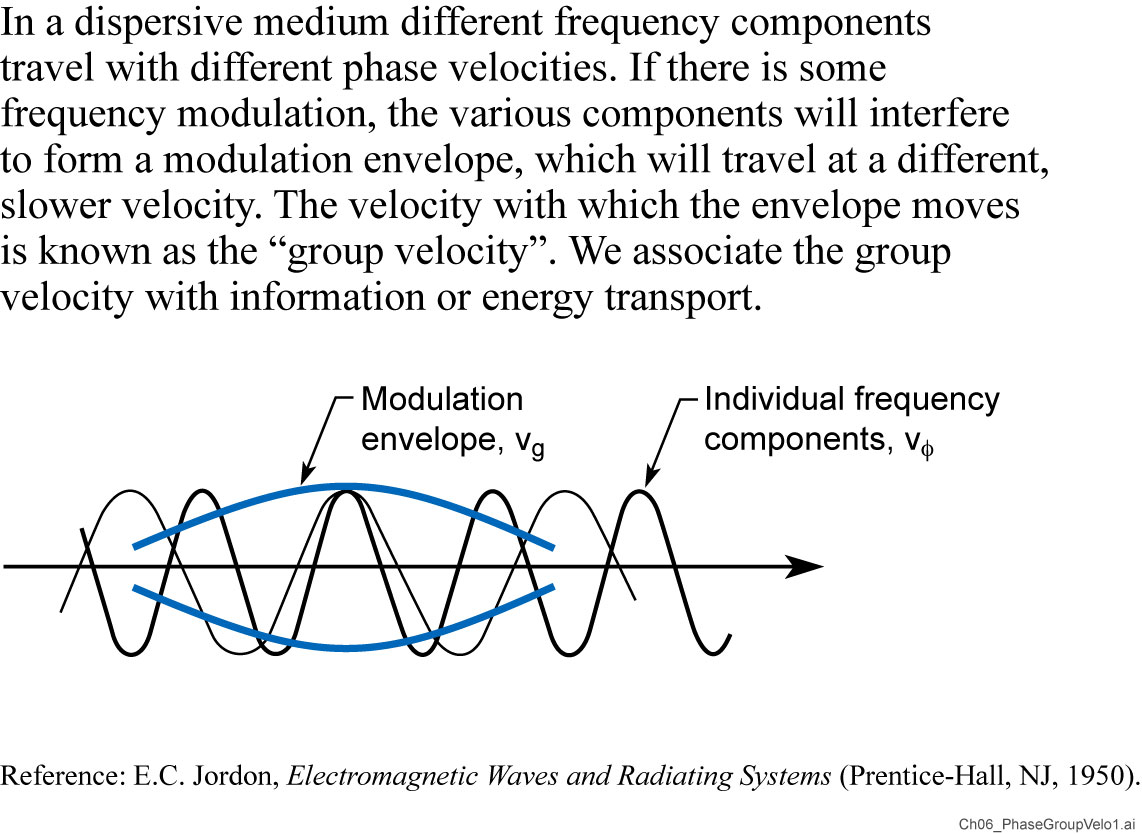 16
17
Phase velocity and group velocity for a plasma
See Chapter 8, Eqs. (8.113a,b)
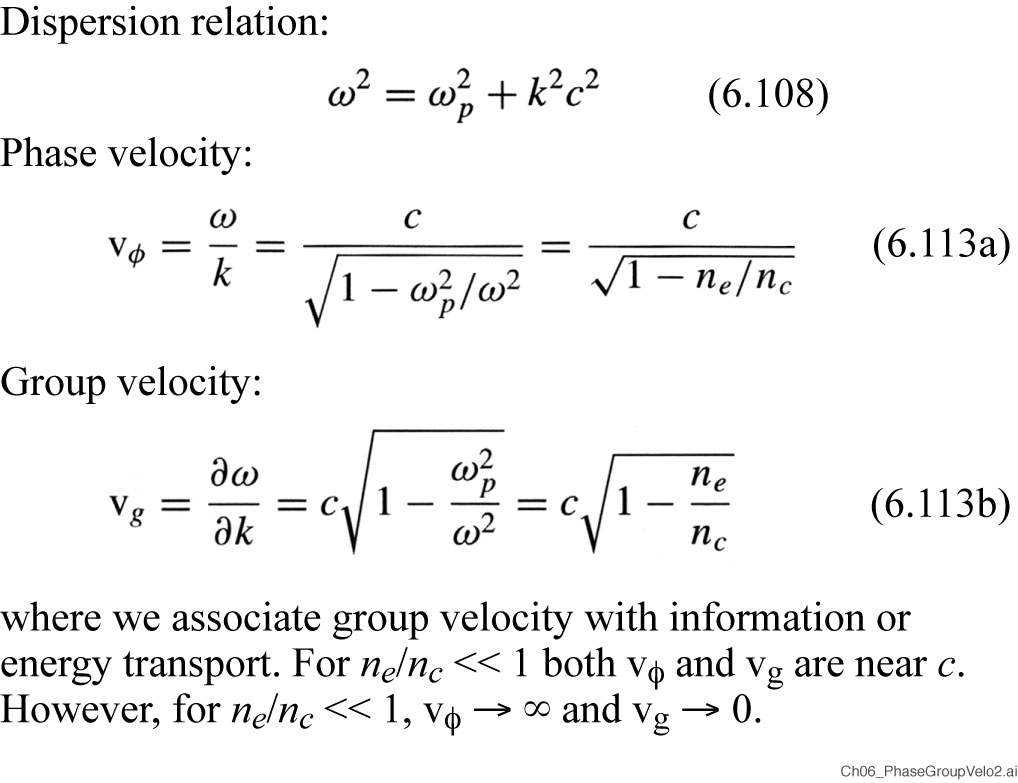 18
Reflection and refraction at an interface
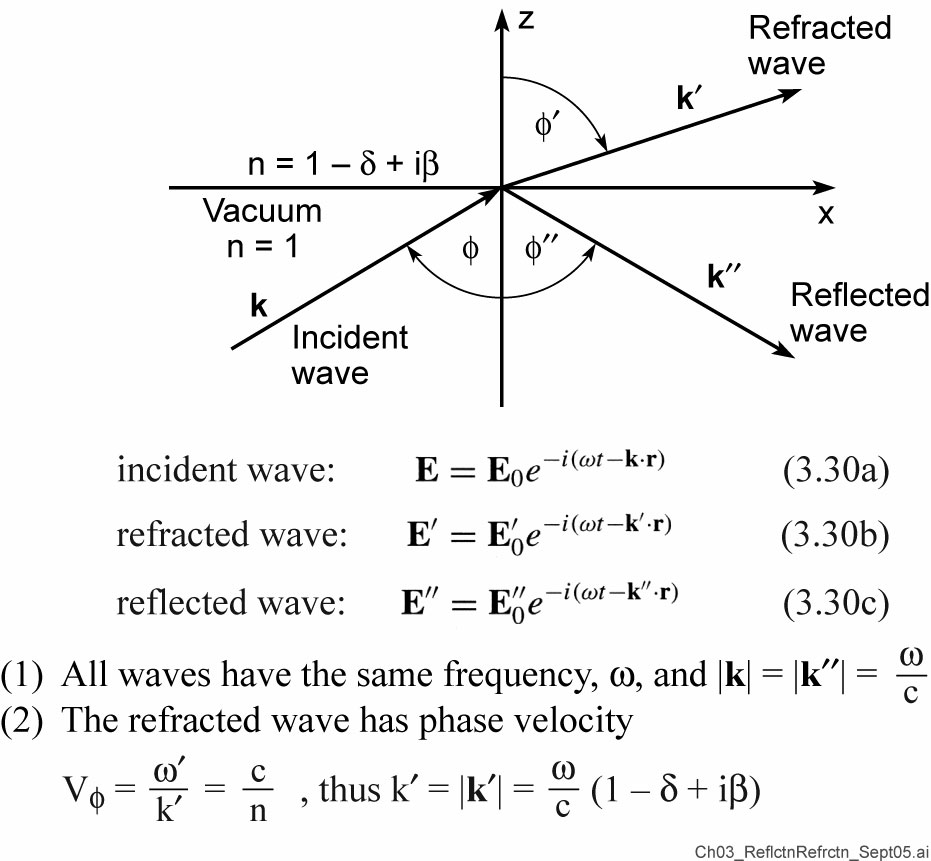 19
Boundary conditions at an interface
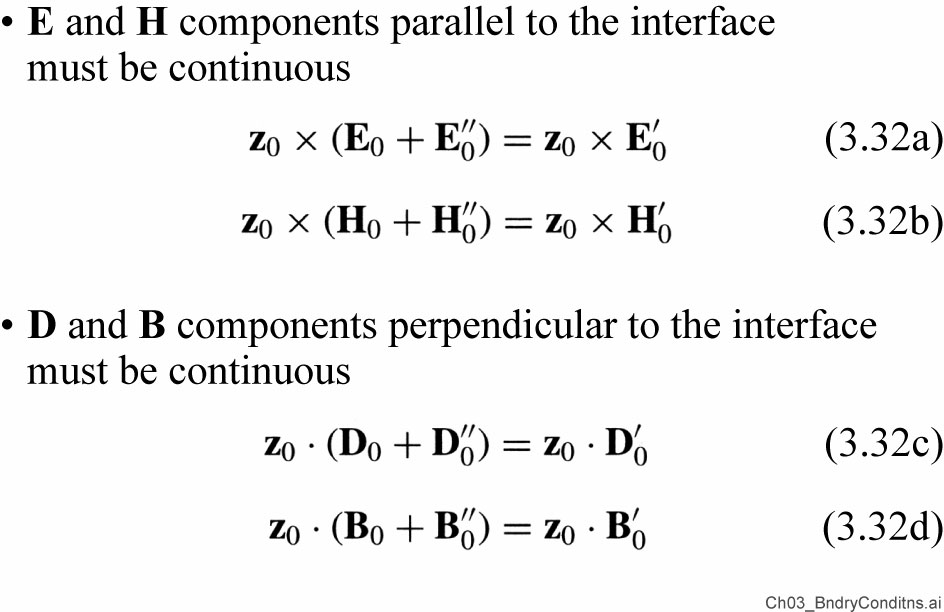 20
Spatial continuity along the interface
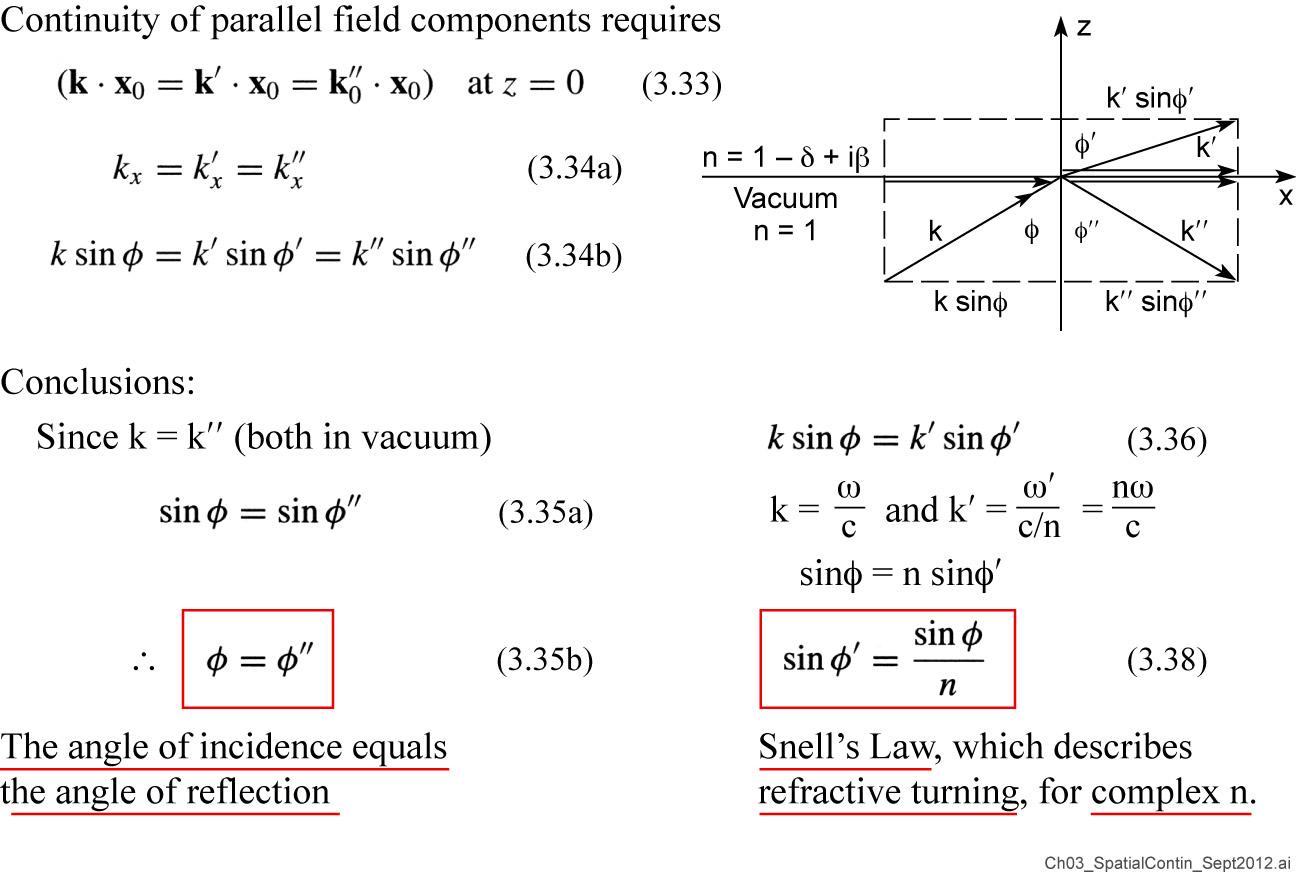 21
Total external reflection of x-rays and EUV radiation
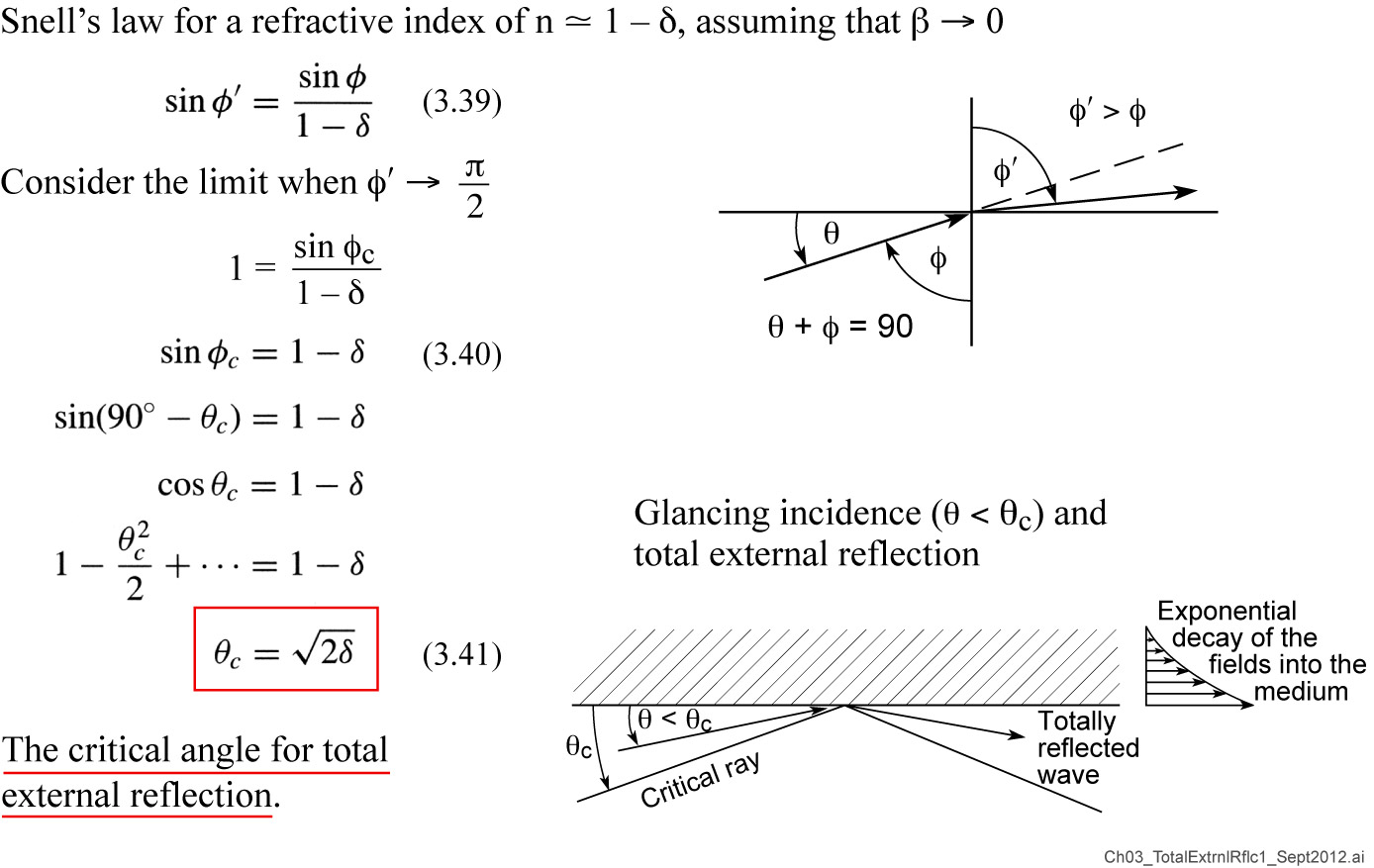 22
Total external reflection (continued)
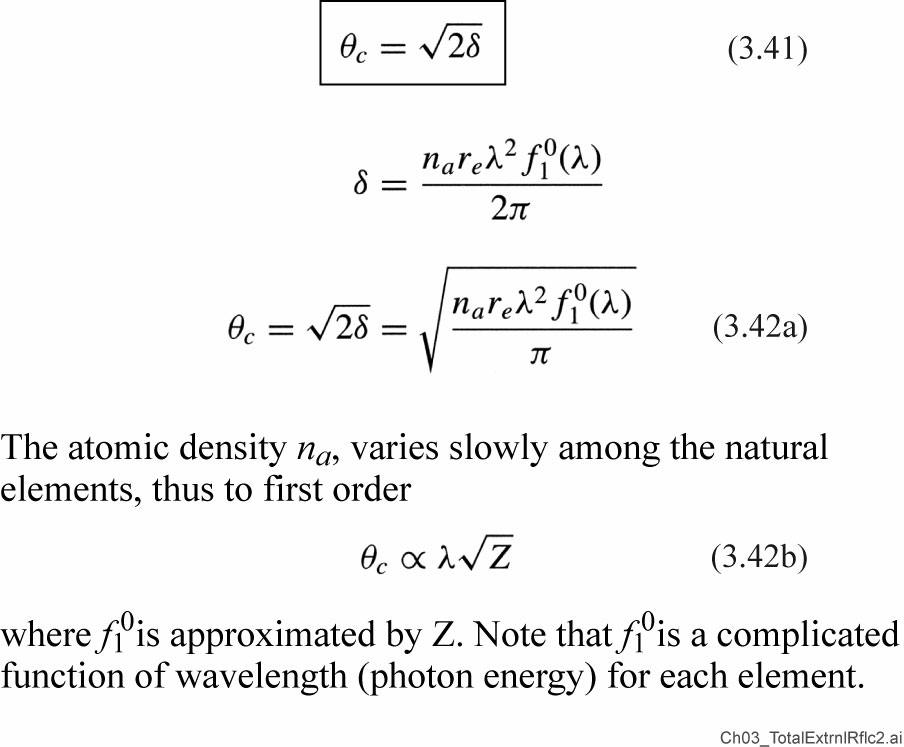 23
Total external reflection with finite 
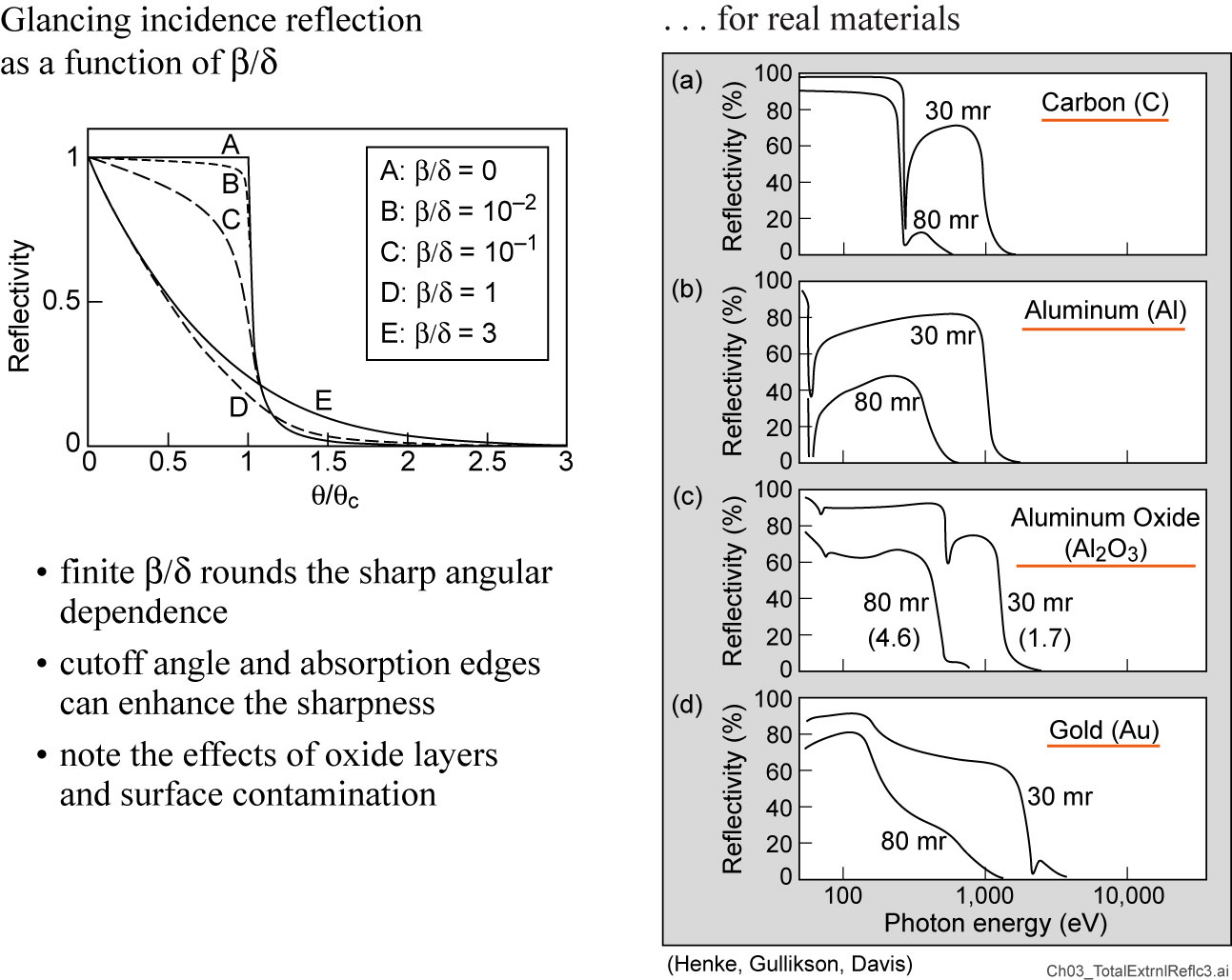 24
Kirkpatrick-Baez Mirror Pair
Orthogonal mirrors cancel astigmatism
Elliptical surfaces for point to point imaging
Glancing incidence coatings for broad band applications, multilayer coatings for fixed bandpass
Commonly used in synchrotron and FEL beamlines, and in plasma diagnostics. More in Chapter10.
Courtesy of J. Underwood, LBNL
25
Reflection at an interface
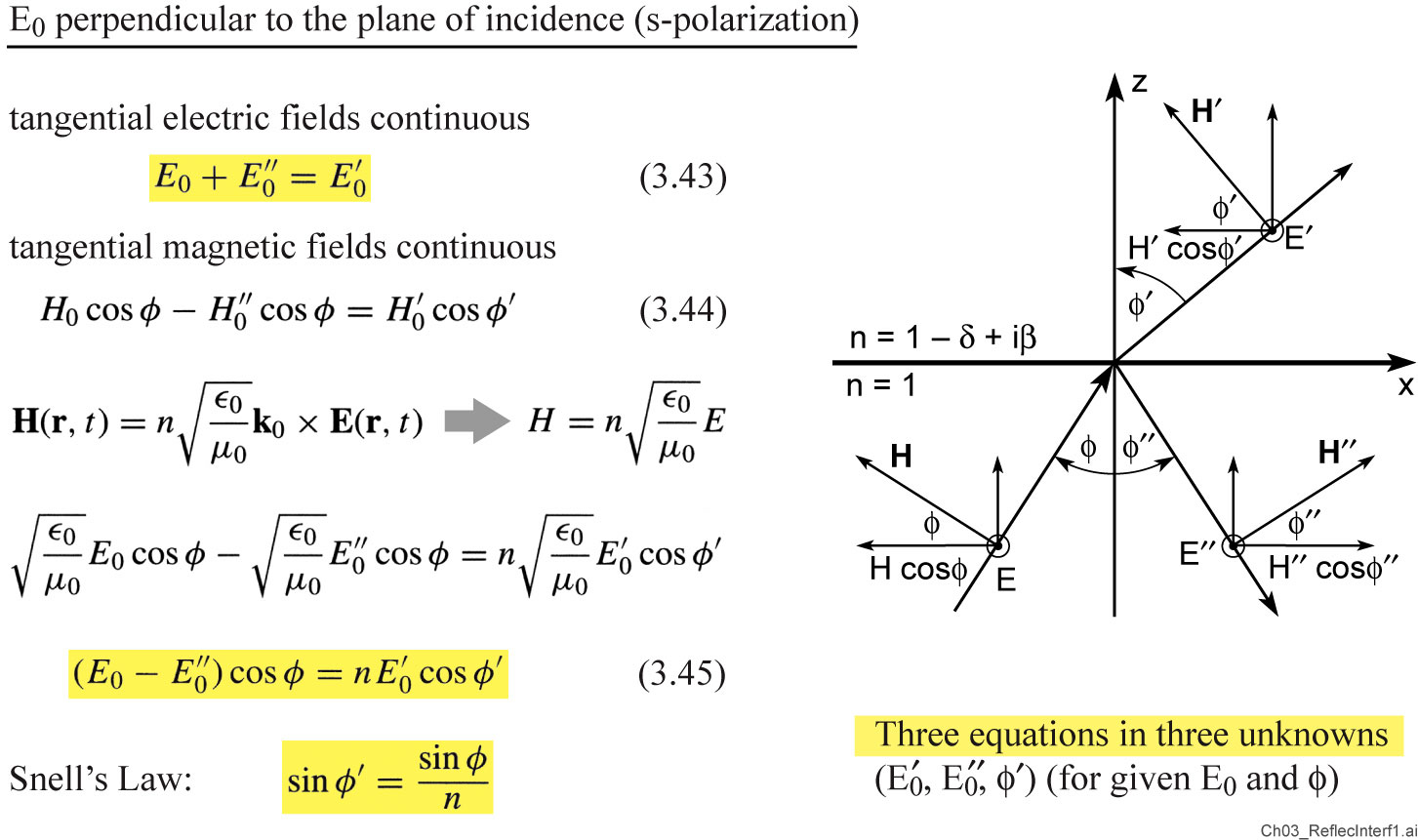 26
Reflection at an interface (continued)
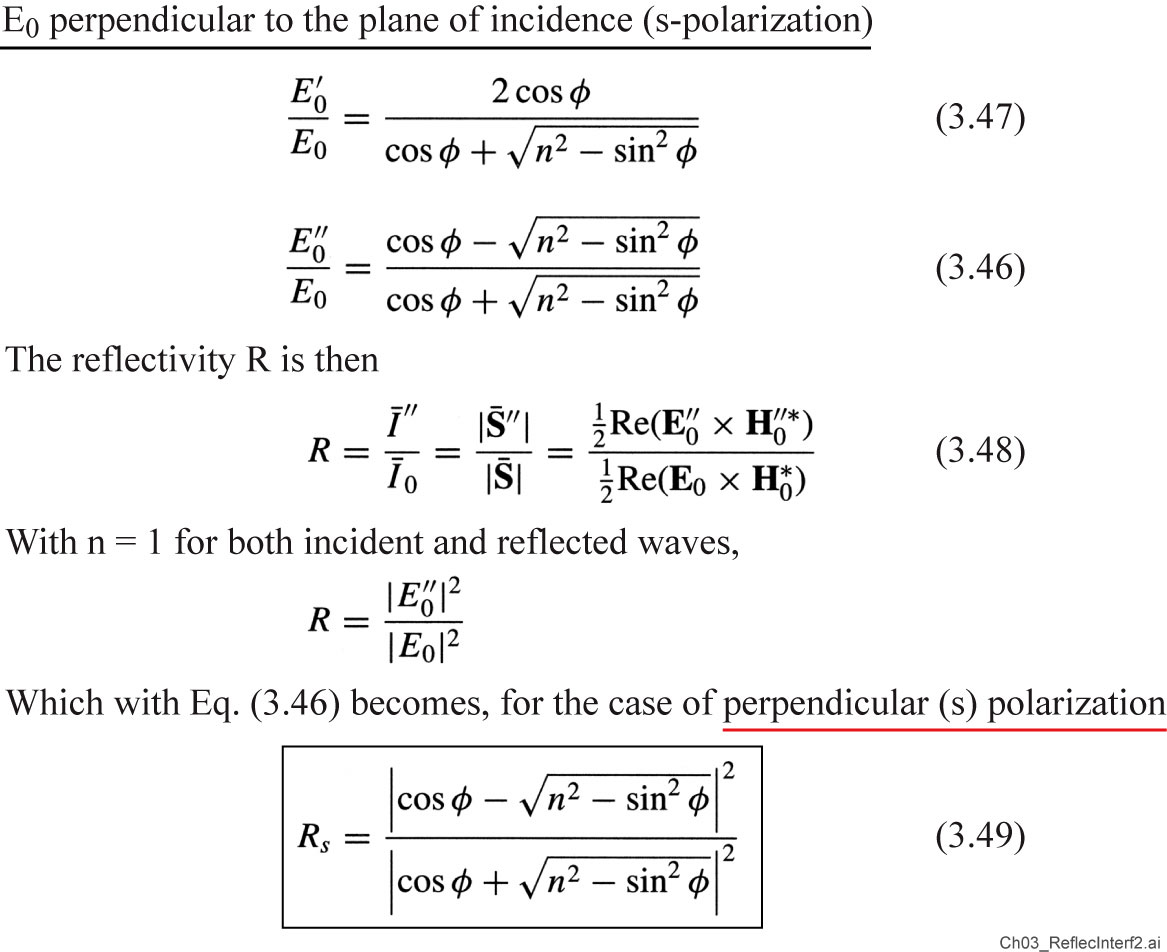 27
Reflection at an interface
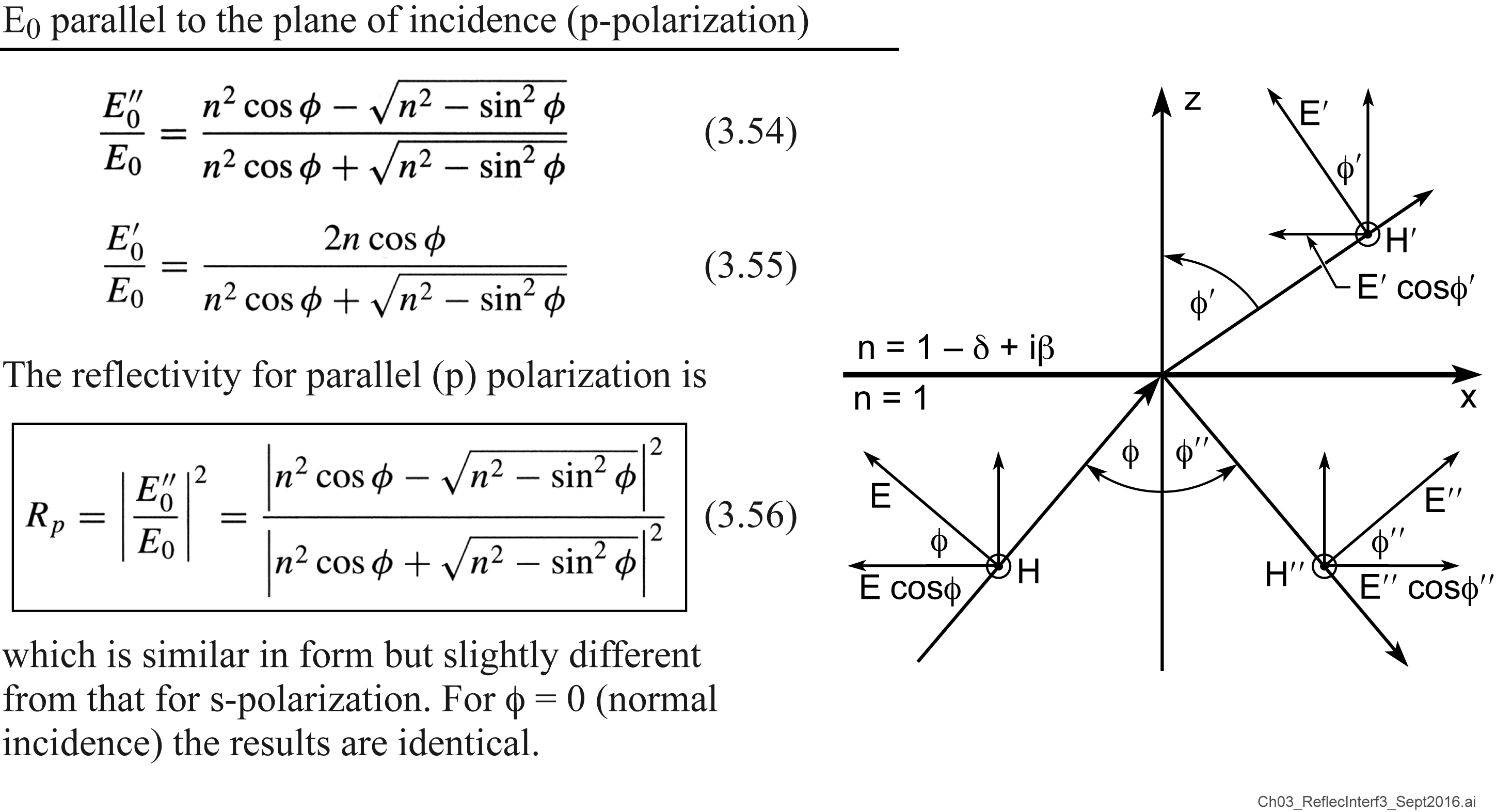 28
Normal incidence reflection at an interface
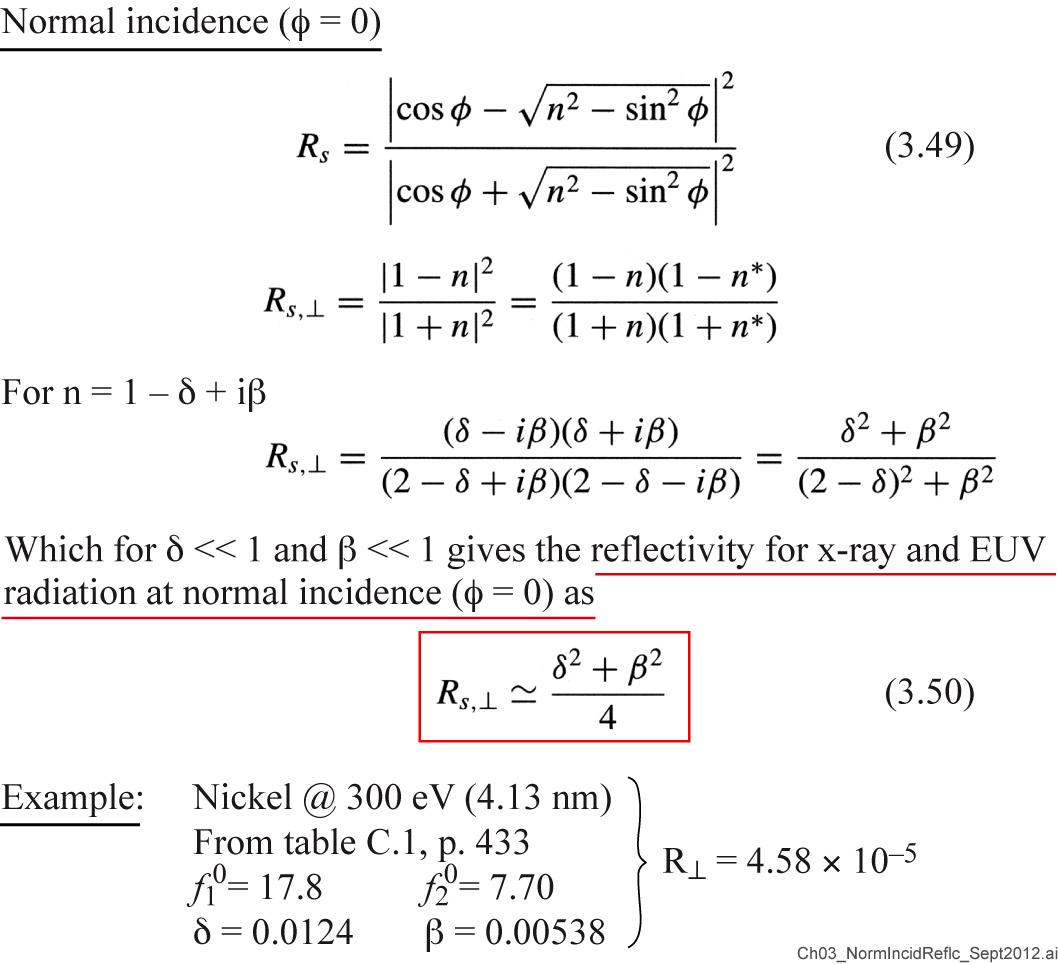 29
Brewster’s angle for x-rays and EUV
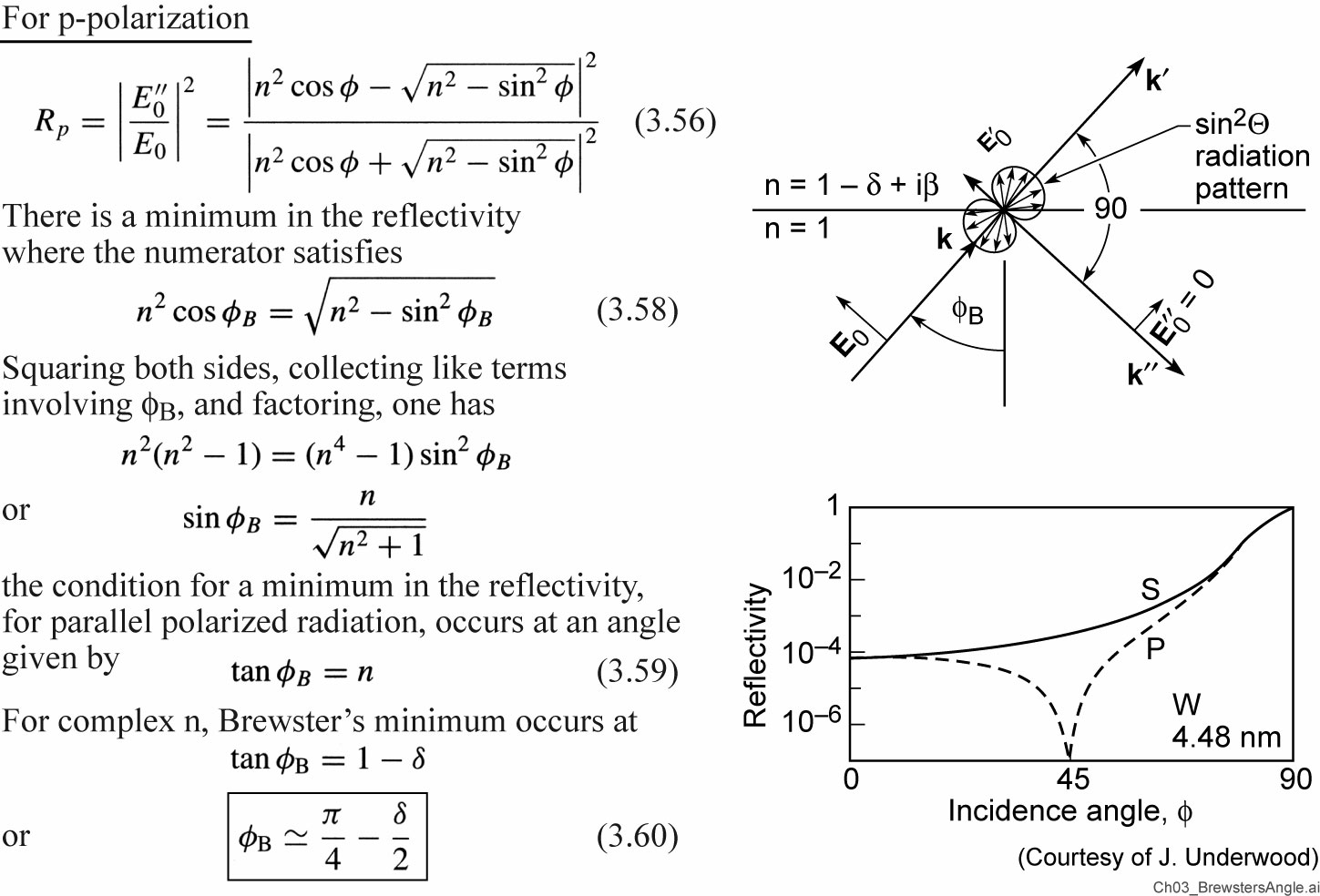 30
Determining f10 and f20
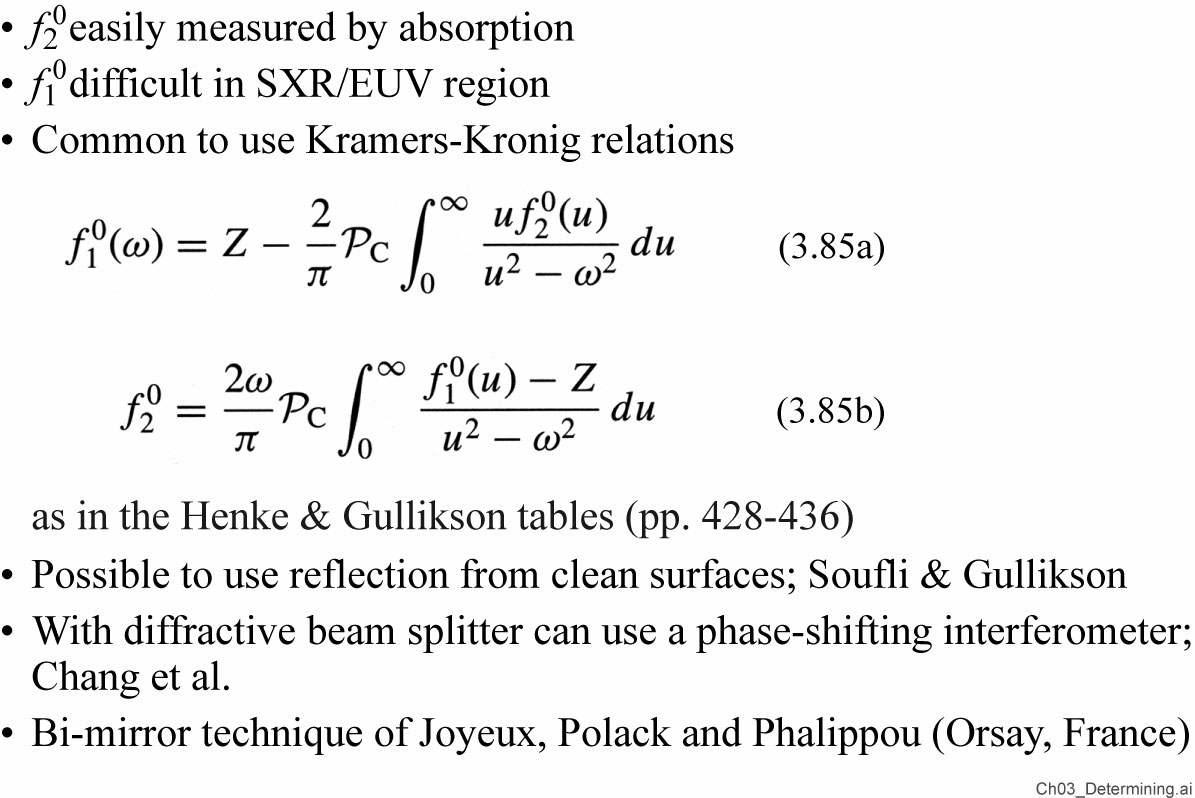 31
Multilayer interference coatings, aka ‘multilayer mirrors’
W/C, T. Nguyen, UC Berkeley, AS&T
W/C, T. Nguyen, AS&T, UC Berkeley, 1993
Recent SXR data courtesy of E. Gullikson, LBNL
32
A high quality Mo/Si multilayer mirror
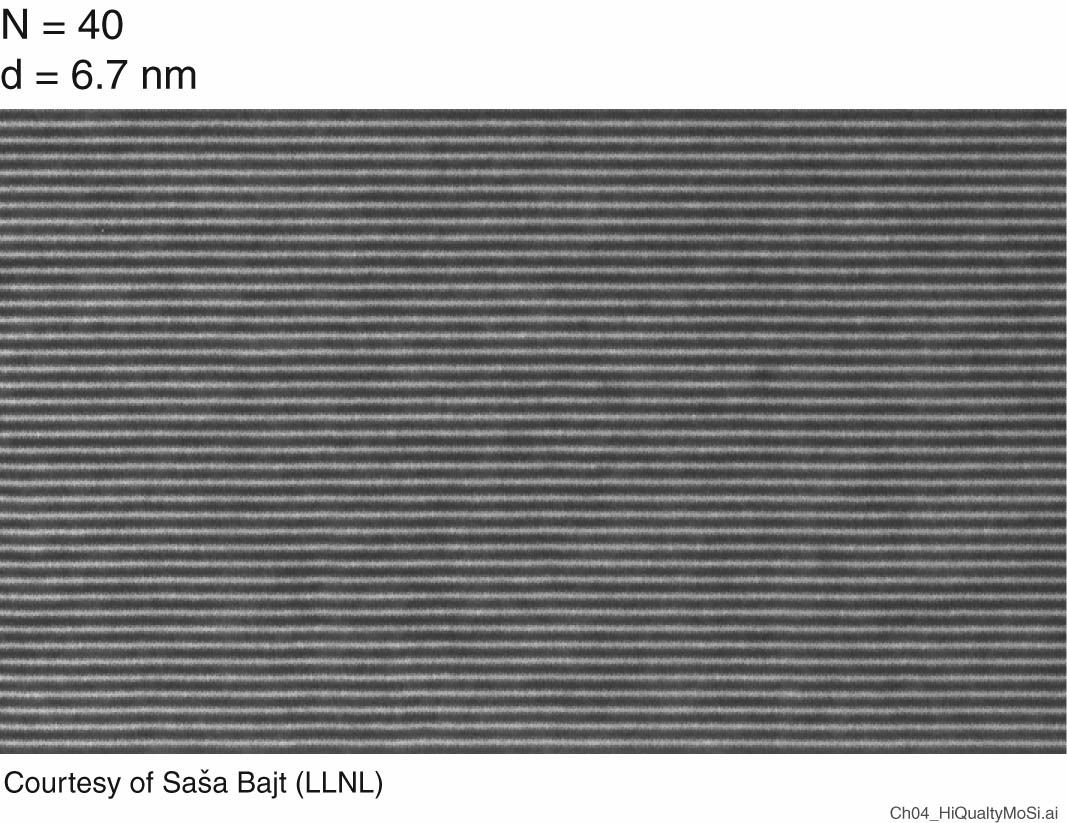 33
High reflectivity, thermally and environmentally robust multilayer coating for high throughput EUV lithography
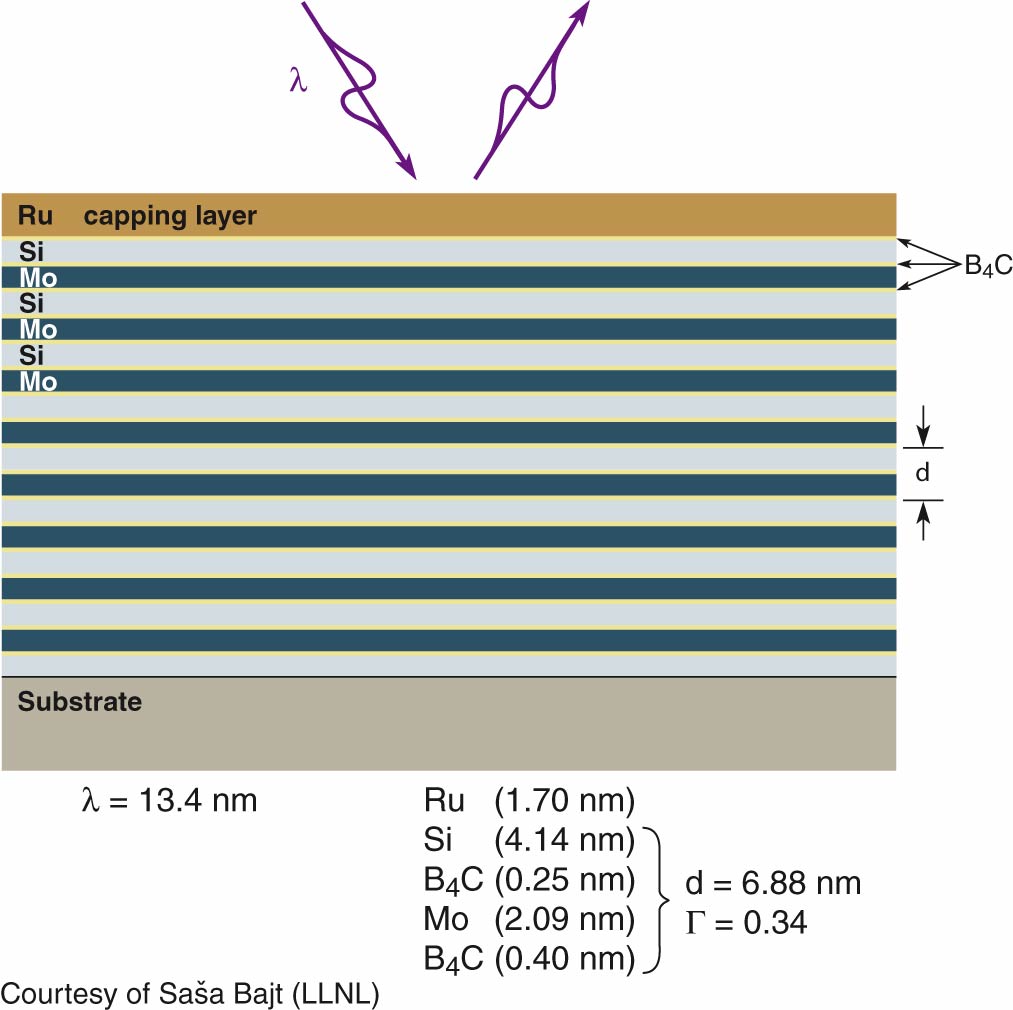 34
Multilayer mirrors have achieved a reflectivity of 70%
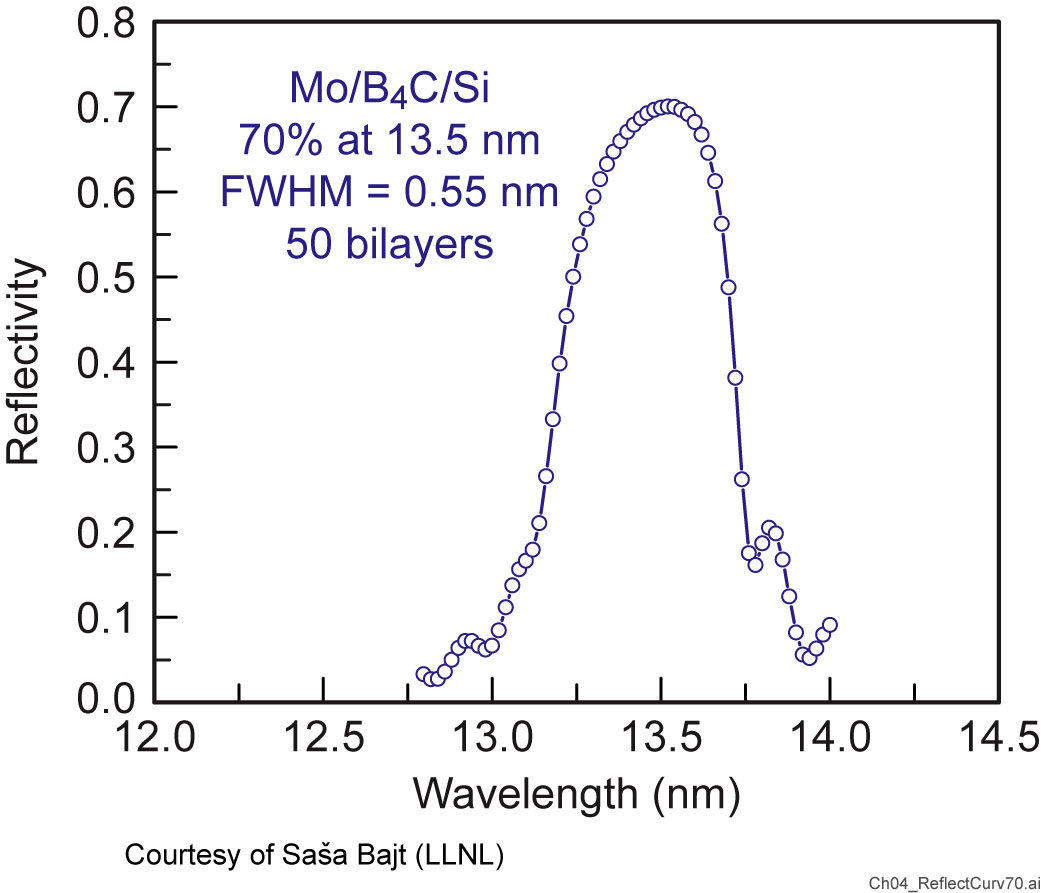 35
High reflectivity multilayer coatings require
Refractive index contrast at the interfaces
Minimal absorption in the low-Z material
Thin high-Z layer where possible G ; DtH /(DtH + DtL)
Interfaces which are chemically stable with time
Minimal interdiffusion at the interfaces
Minimal interfacial roughness (no crystallite formation within the layers, no shadowing in the coating process, surface mobility)
Thermal stability during illumination
Chemically stable vacuum interface(e.g., Si02 or capping layer)
Uniform coating thickness
36
Atomic scattering factors for Silicon (Z = 14)
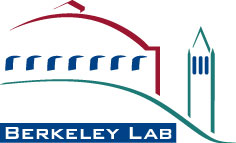 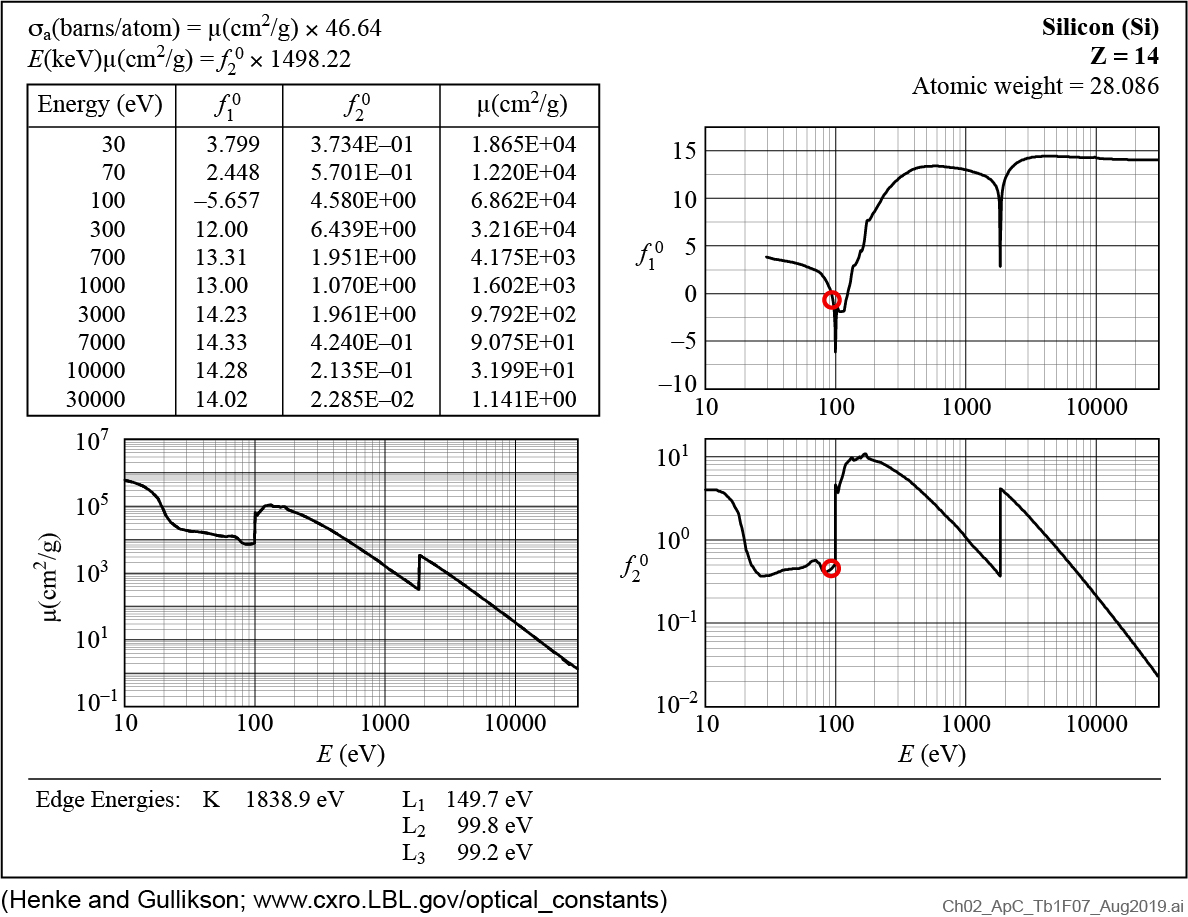 37
Atomic scattering factors for Molybdenum (Z = 42)
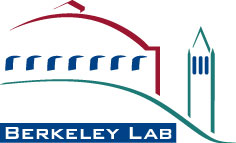 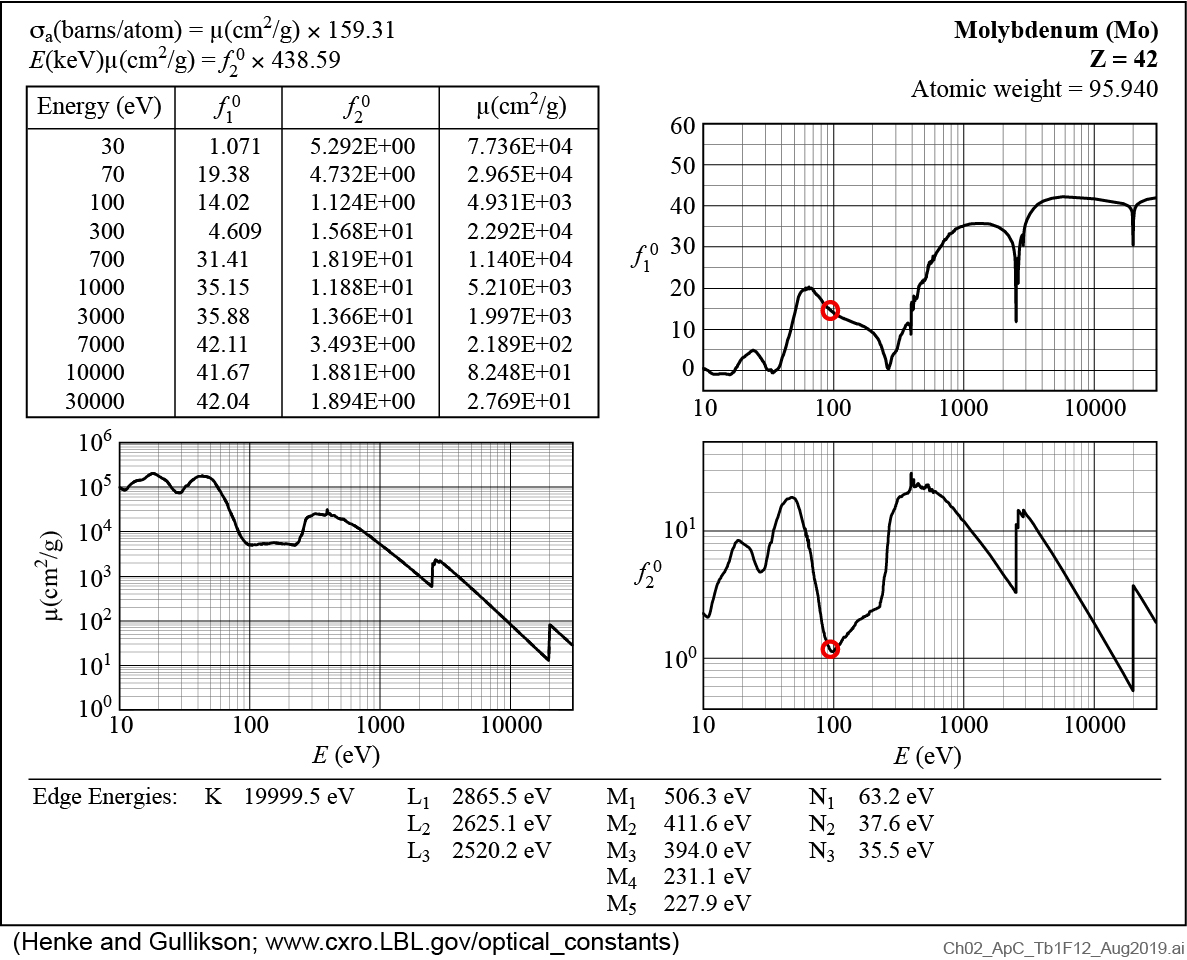 38
Mo/Si multilayer interference coating for EUV lithography
Molybdenum as the “scattering layer”
Silicon as the non-absorbing “spacing layer”
Actually an exaggeration, the complex refractive indexof each material plays a role in the reflection process
The absorption edge Si-L3 = 99.2 eV (12.5 nm)
Higher photon energies are absorbed in Si,lower photon energies (longer wavelengths) are not.
Typically l = 13.5 nm for EUV lithography.
Molybdenum has relatively good scattering properties in this photon energy (wavelength) region, with limited absorption.
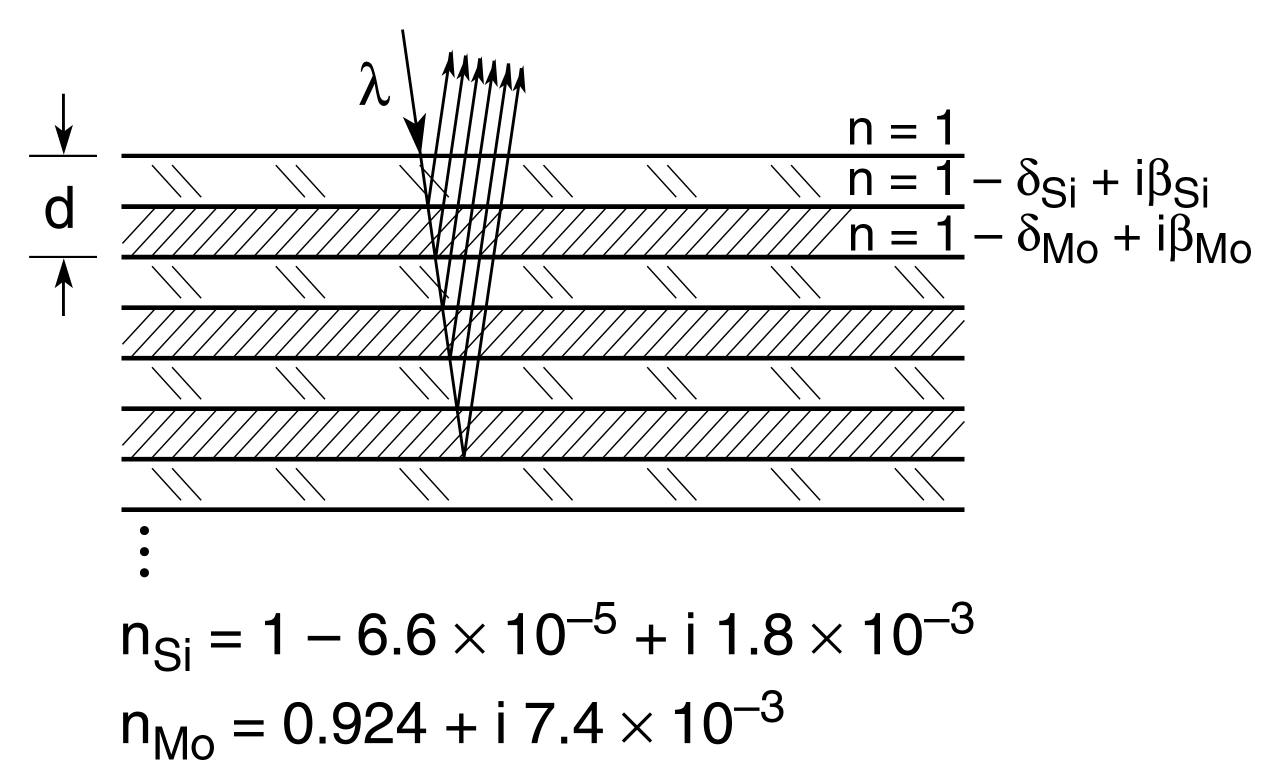 39
Multilayer mirrors satisfy the Bragg condition
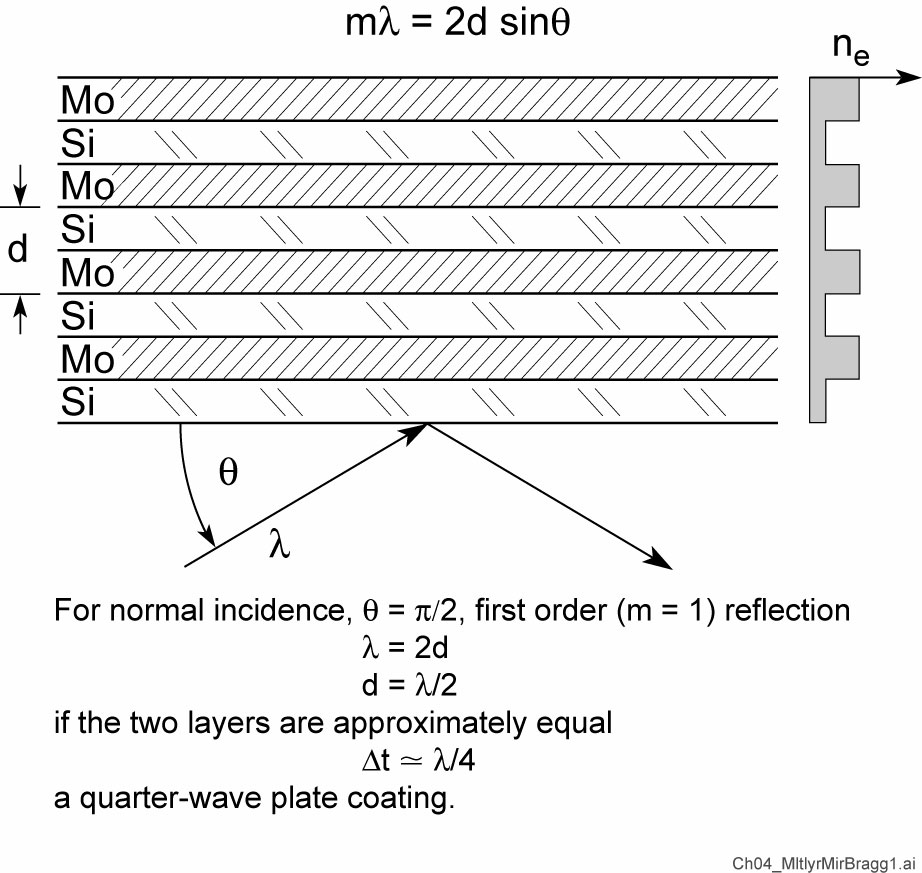 40
Multilayer mirrors satisfy the Bragg condition
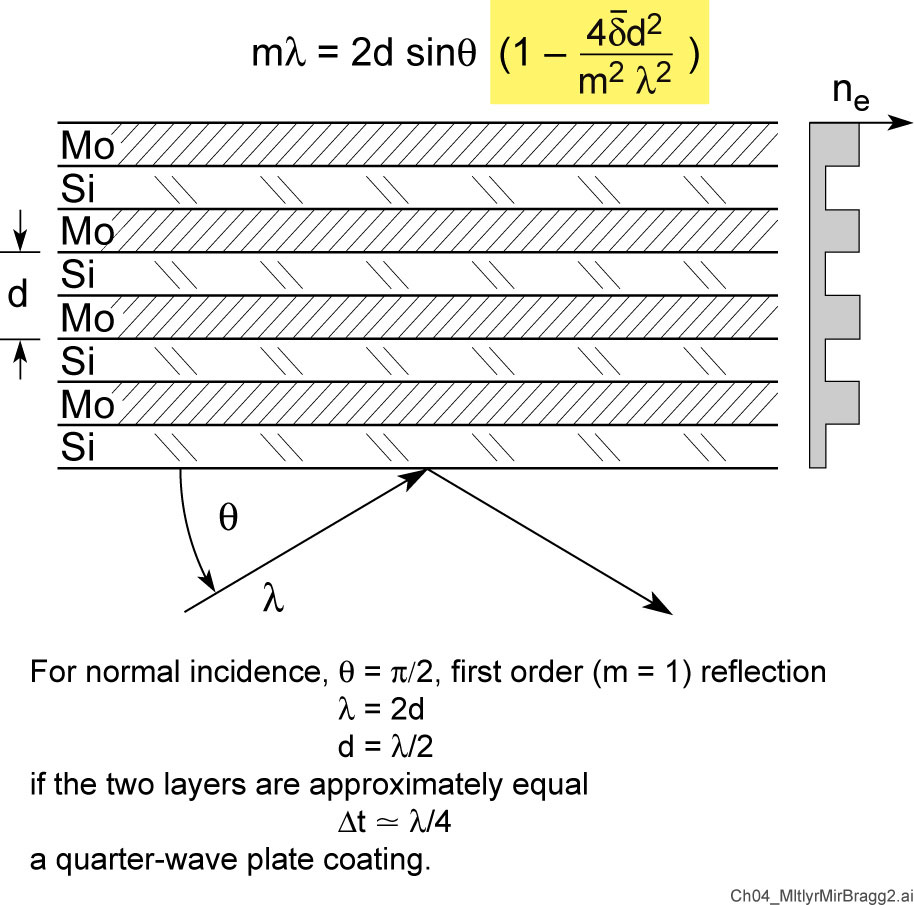 41
An angular scan of a multilayer mirror performs a Fourier-transform of the density profile
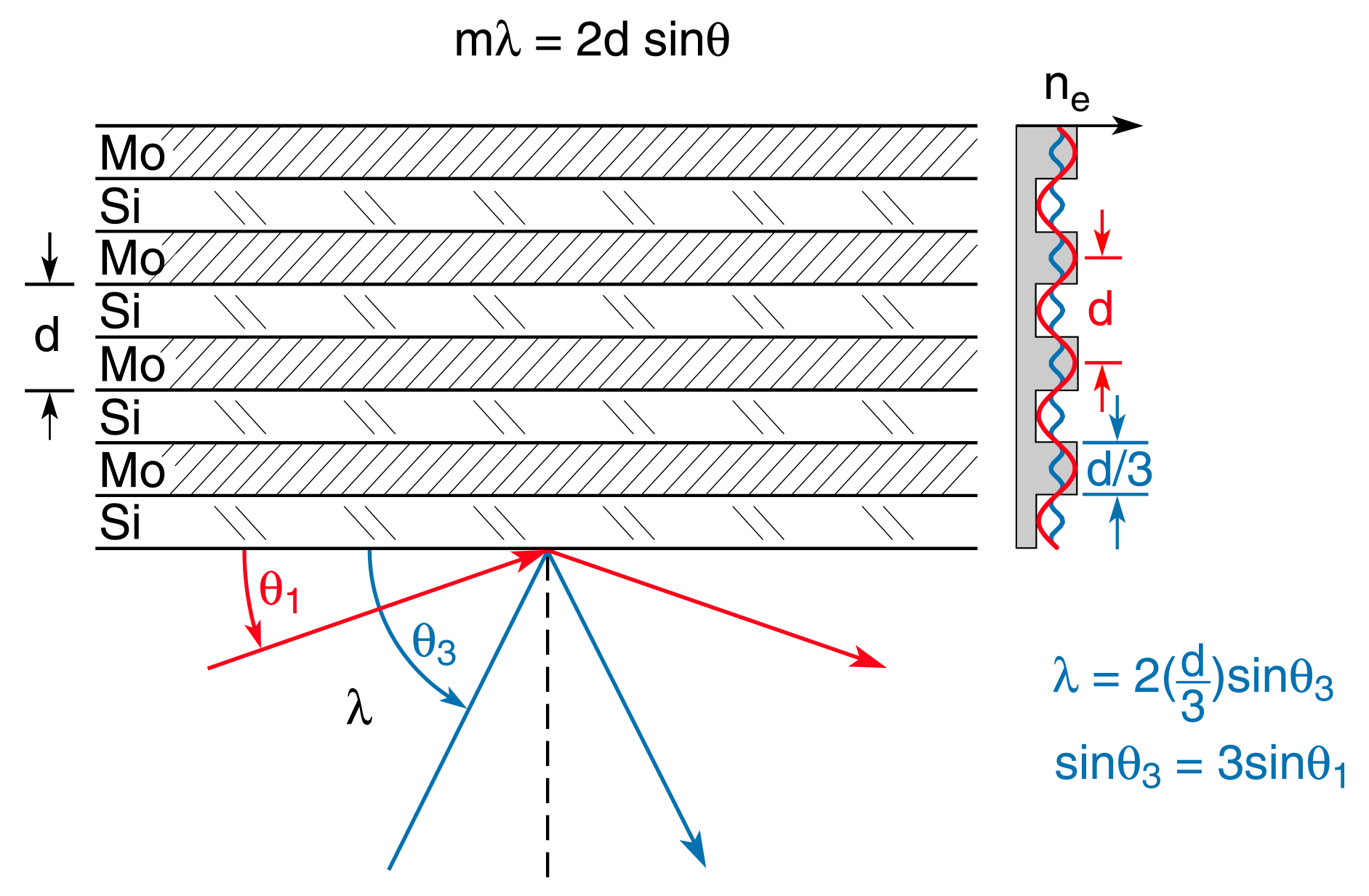 42
High order reflections from a multilayer coating
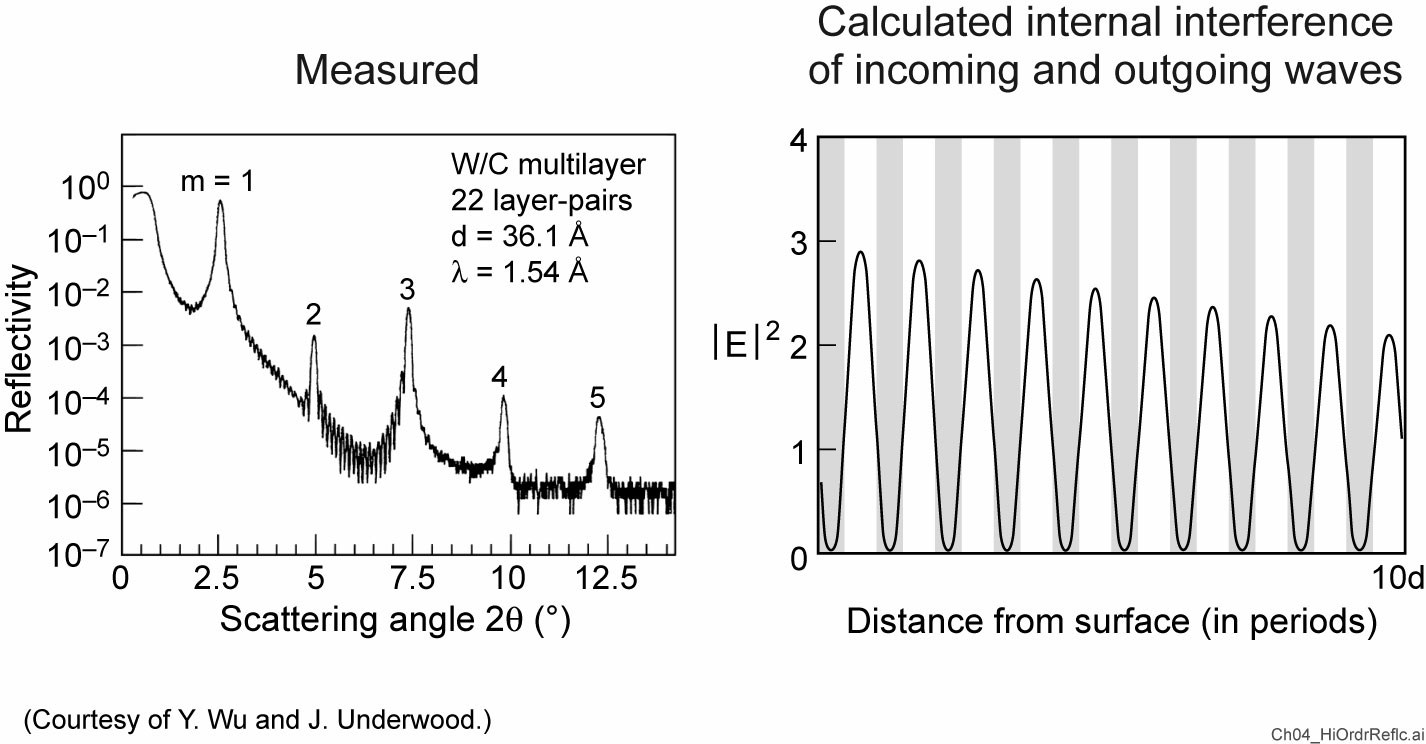 43
Optimized reflectivity with thin “high-Z” layers
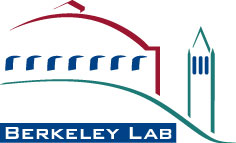 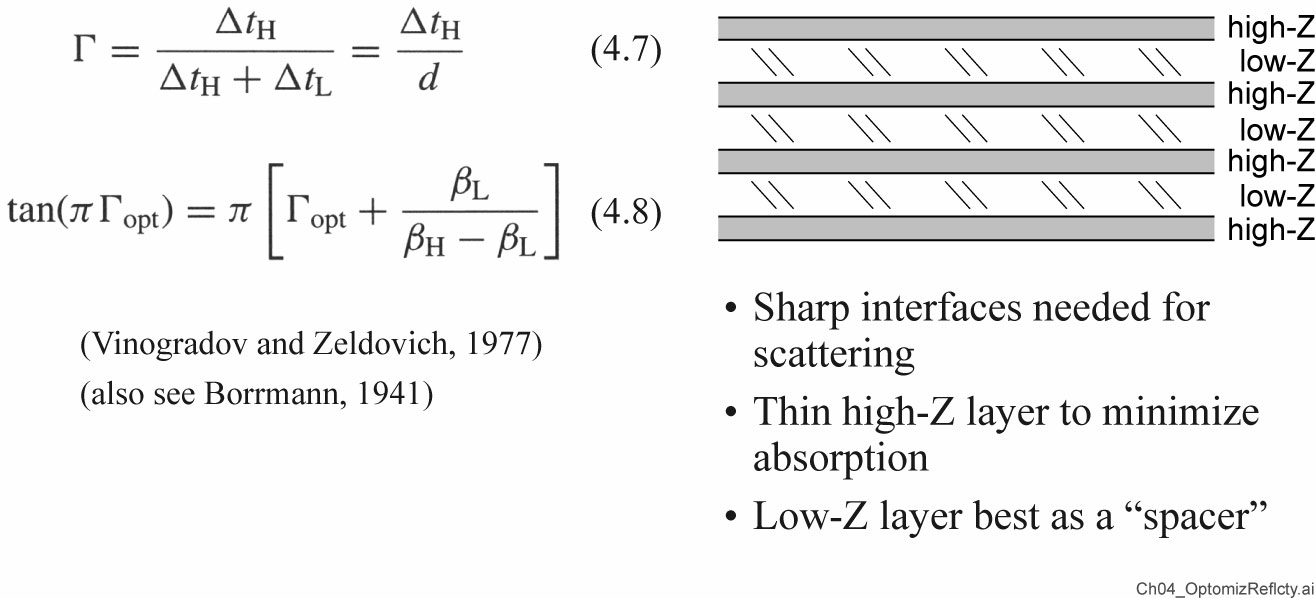 44
The Borrmann effect in crystals and  multilayer mirrors
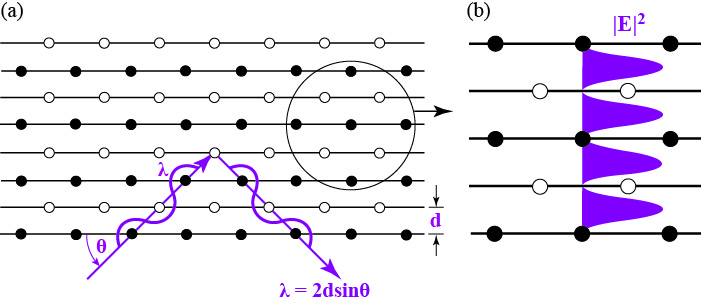 45
Scattering of radiation by a sinusoidal density distribution (atoms or electrons)
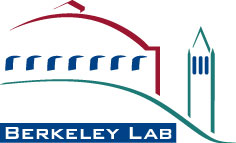 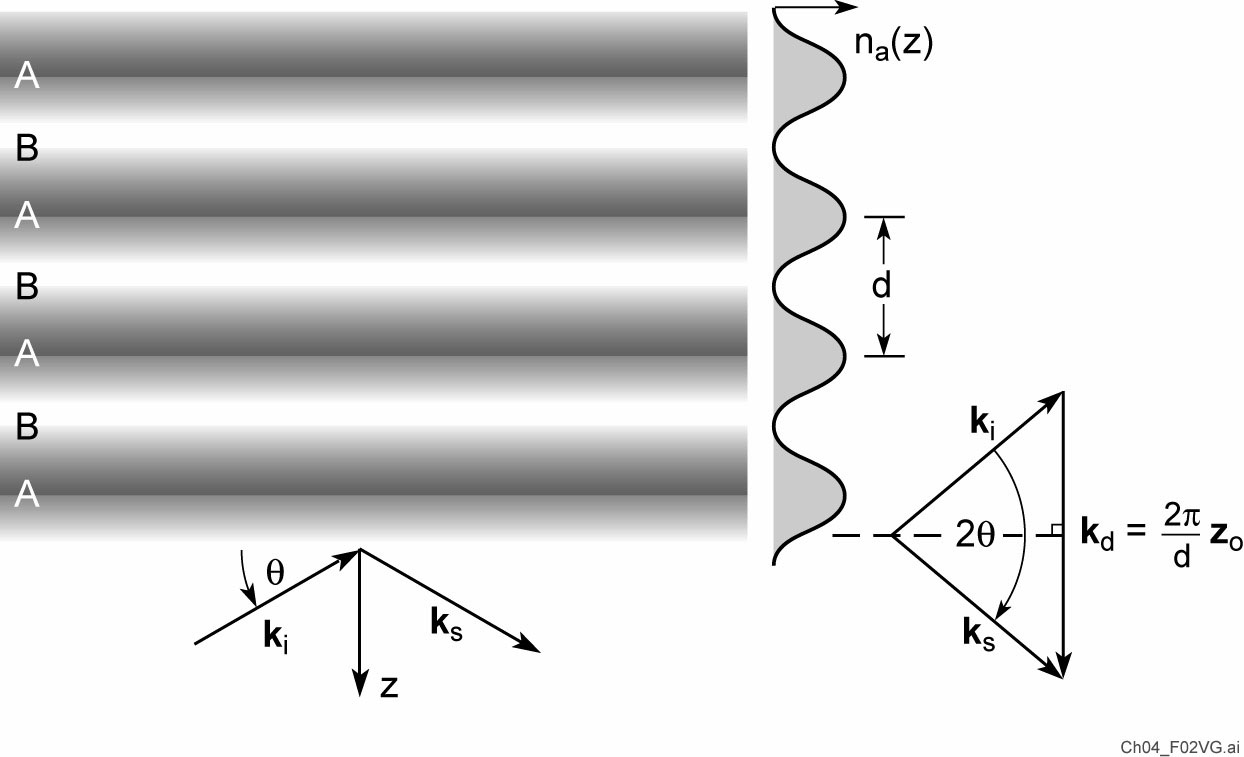 46
A general scattering diagram
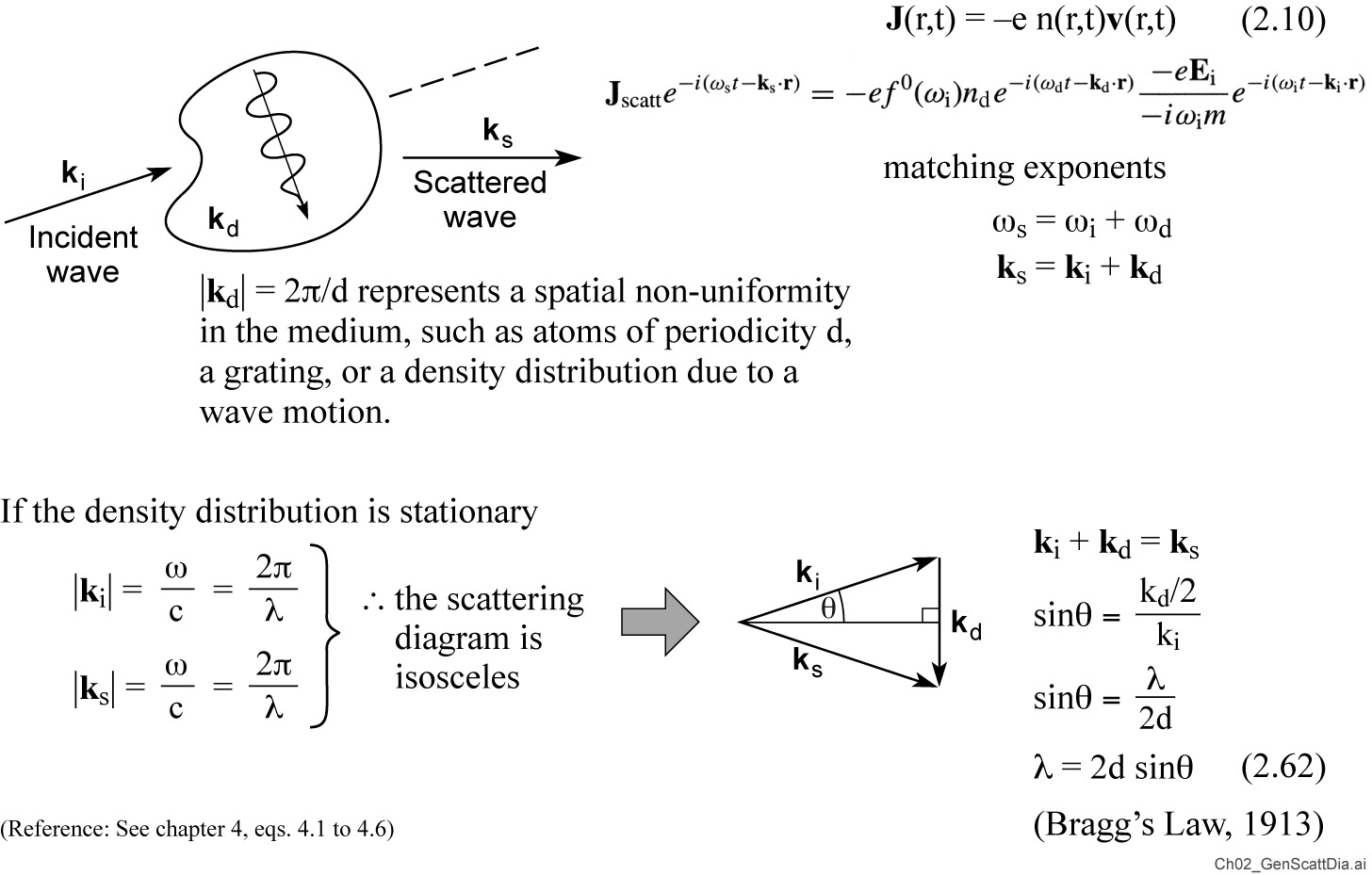 47
Sputtered deposition of a multilayer coating
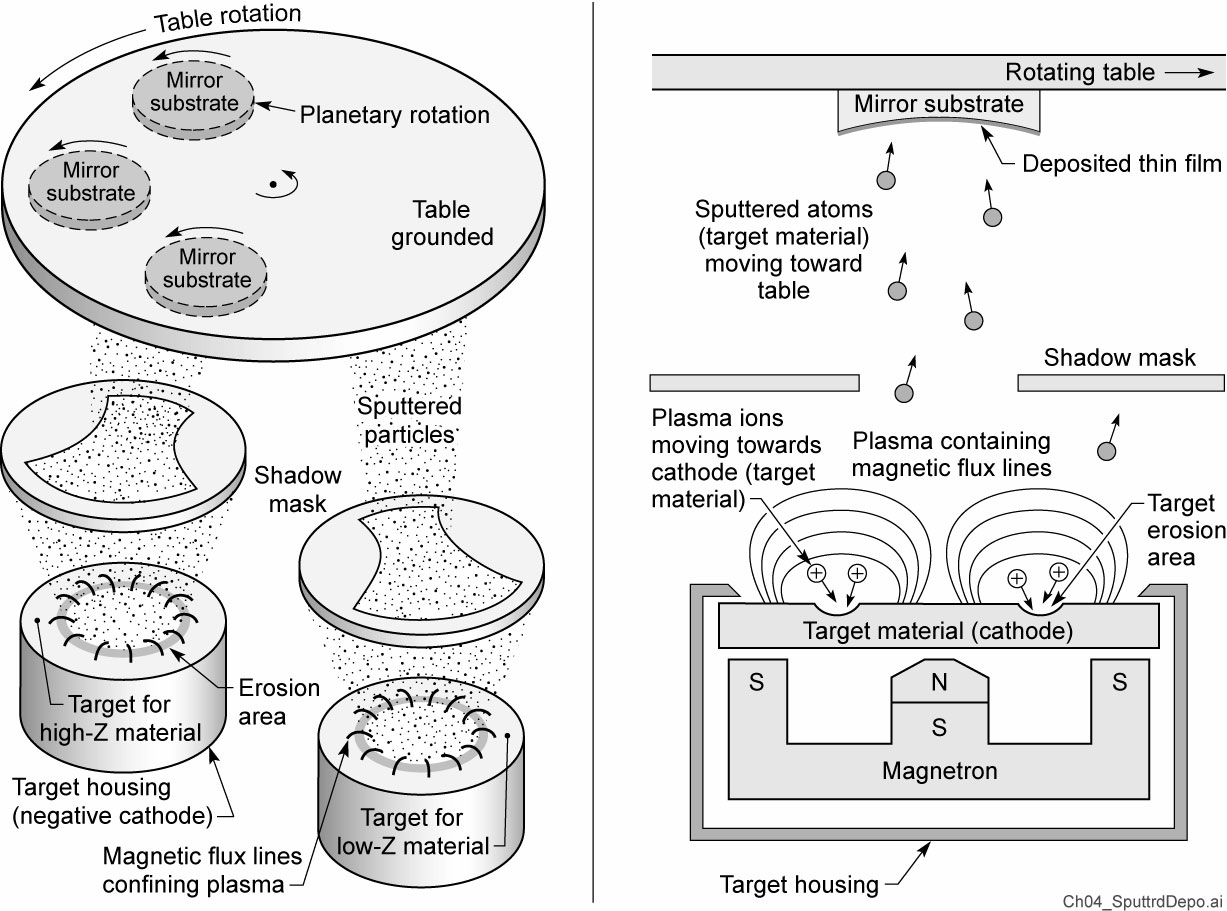 Courtesy of J. Underwood, LBL
48
Multilayer coatings measurements at the ALS
Creating uniformity for /50 optics
World reference standard
Eric Gullikson, Farhad Salmassi,Yanwei Liu (AST, now SLAC), Andy Aquila (AST, now LCLS), FranklinDollar (UCB EP, now UC Irvine)
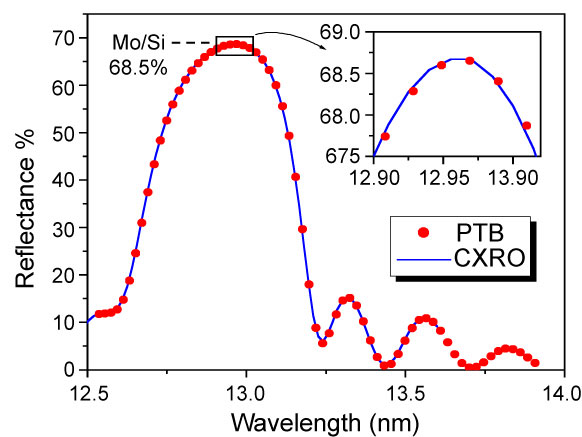 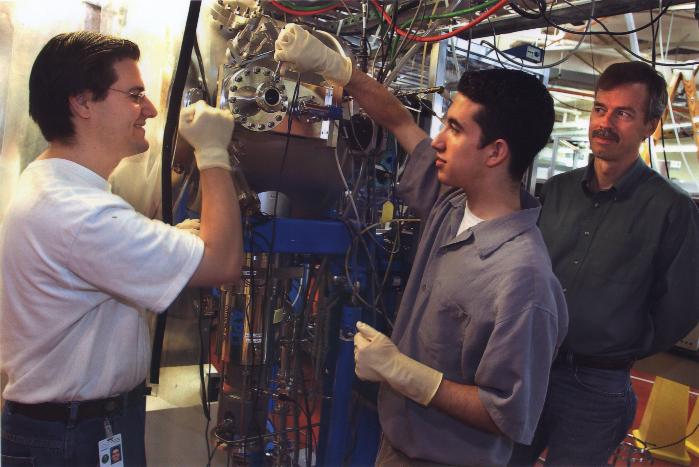 Wide band, narrow band, and chirped mirrors for fsec applications
World record in water window
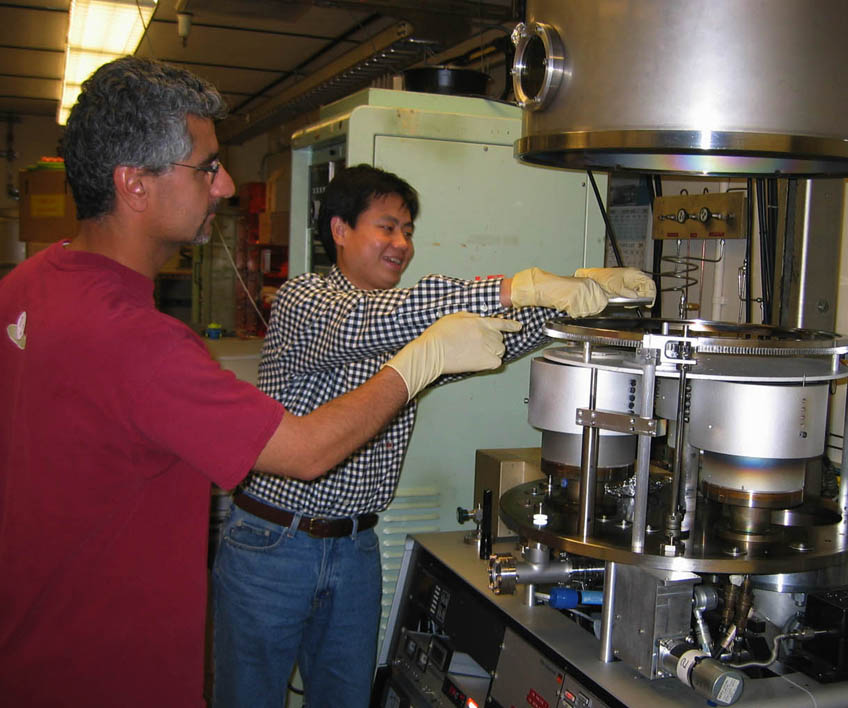 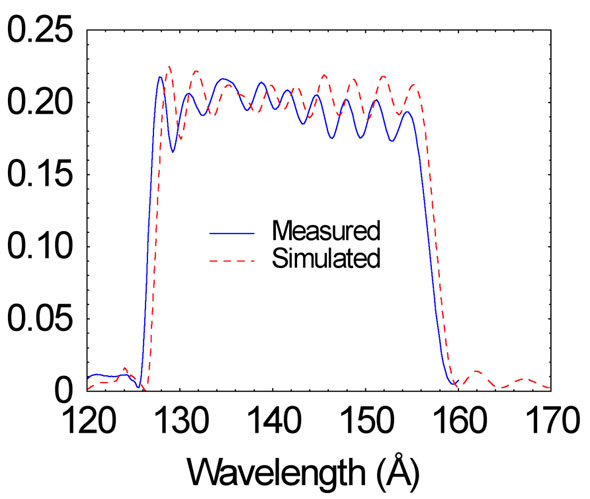 Reflectance
49
Computed reflectivity of a W/C x-ray multilayer mirror
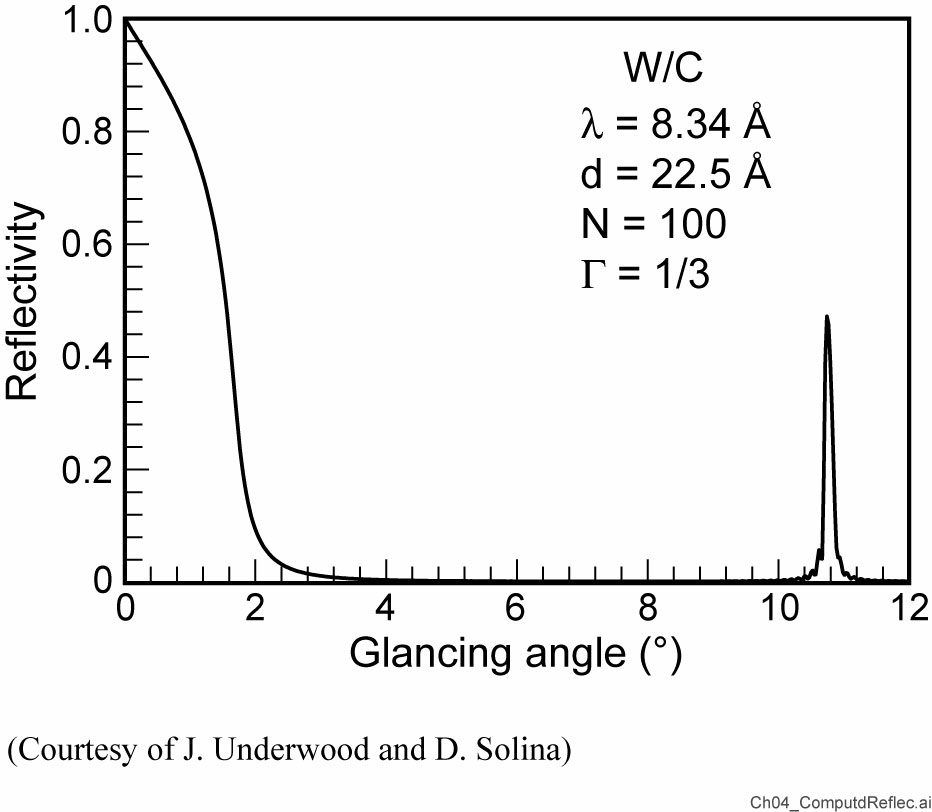 50
Buried, trace amounts of iron in a defective silicon solar cell
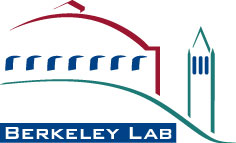 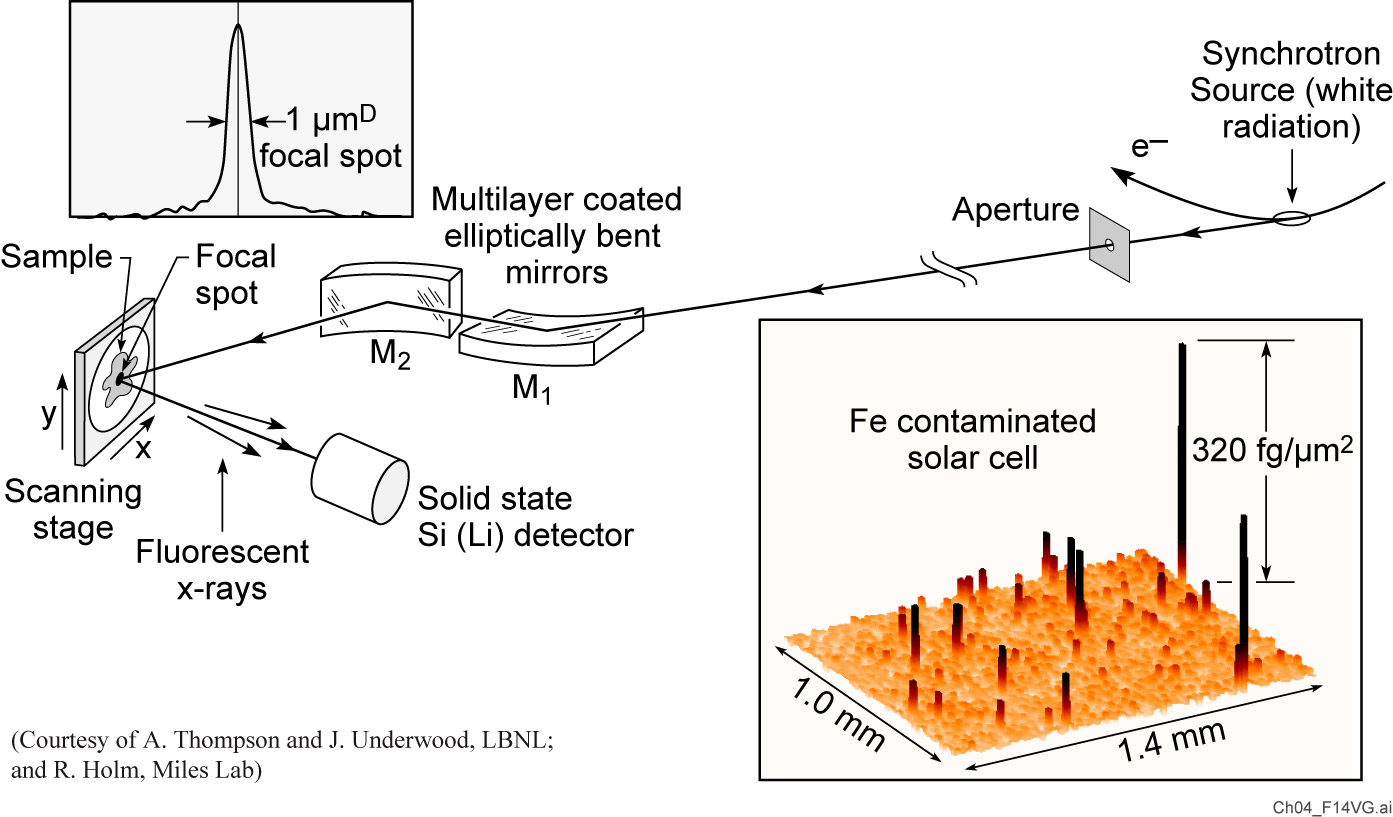 51
The Cassegrain telescope
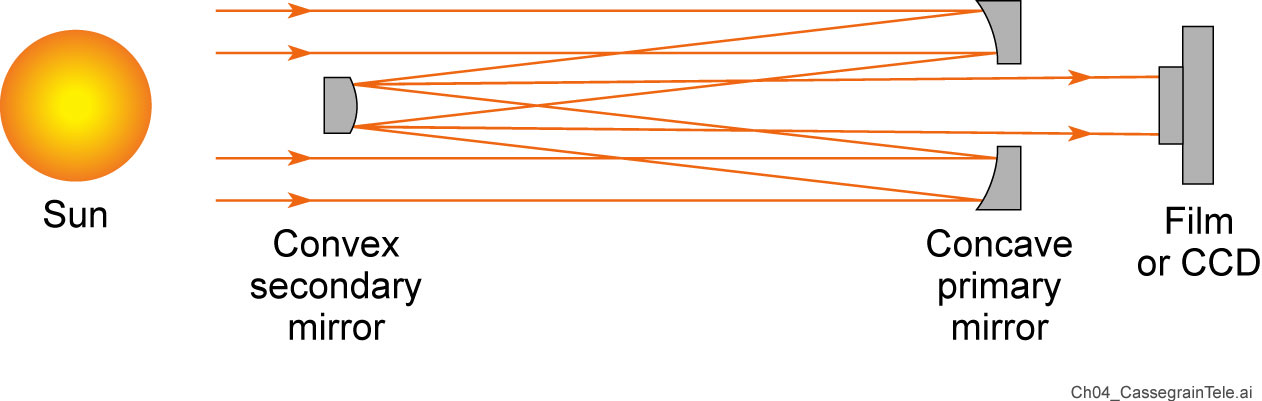 52
Extreme ultraviolet astronomy
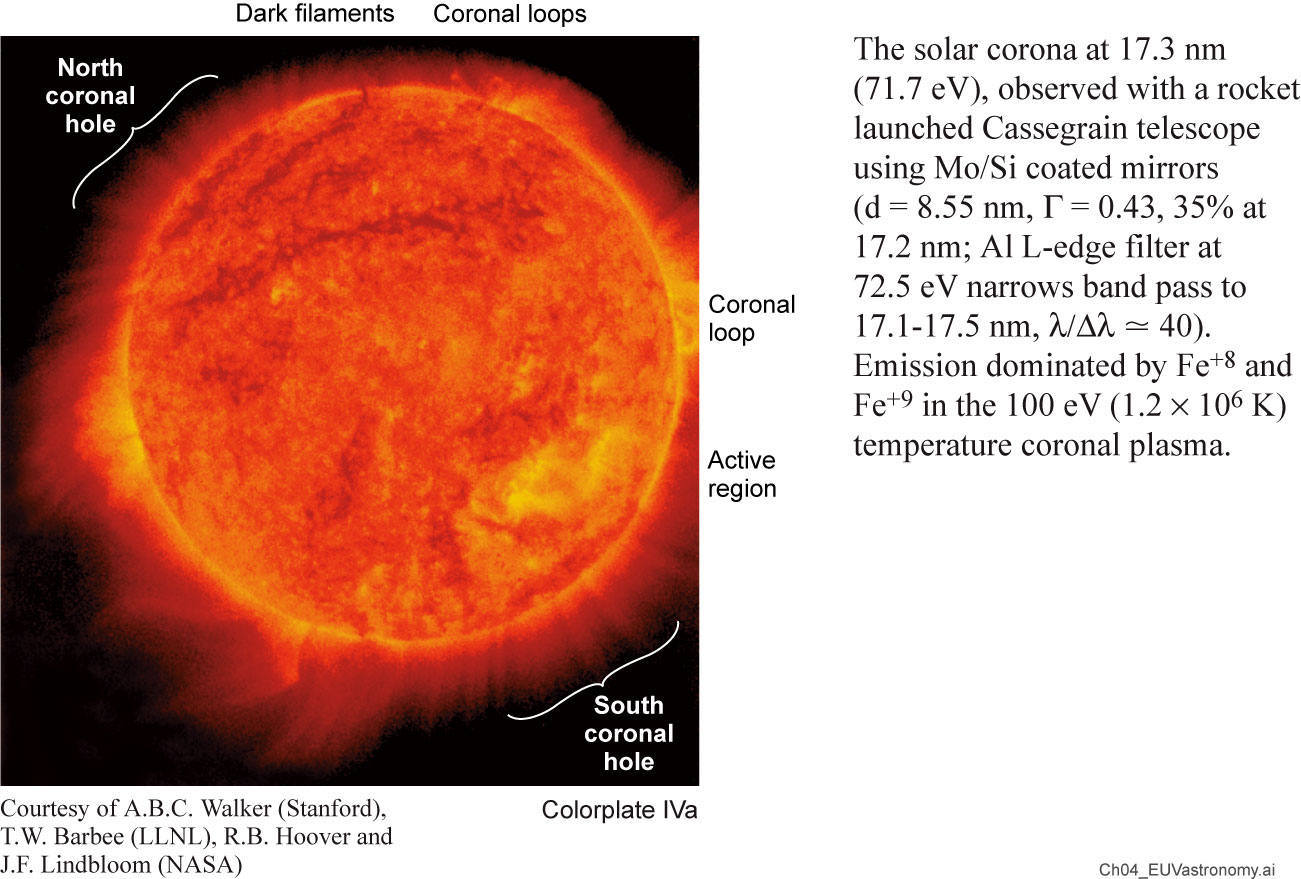 53
EUV image of the solar corona showing loops near the solar limb
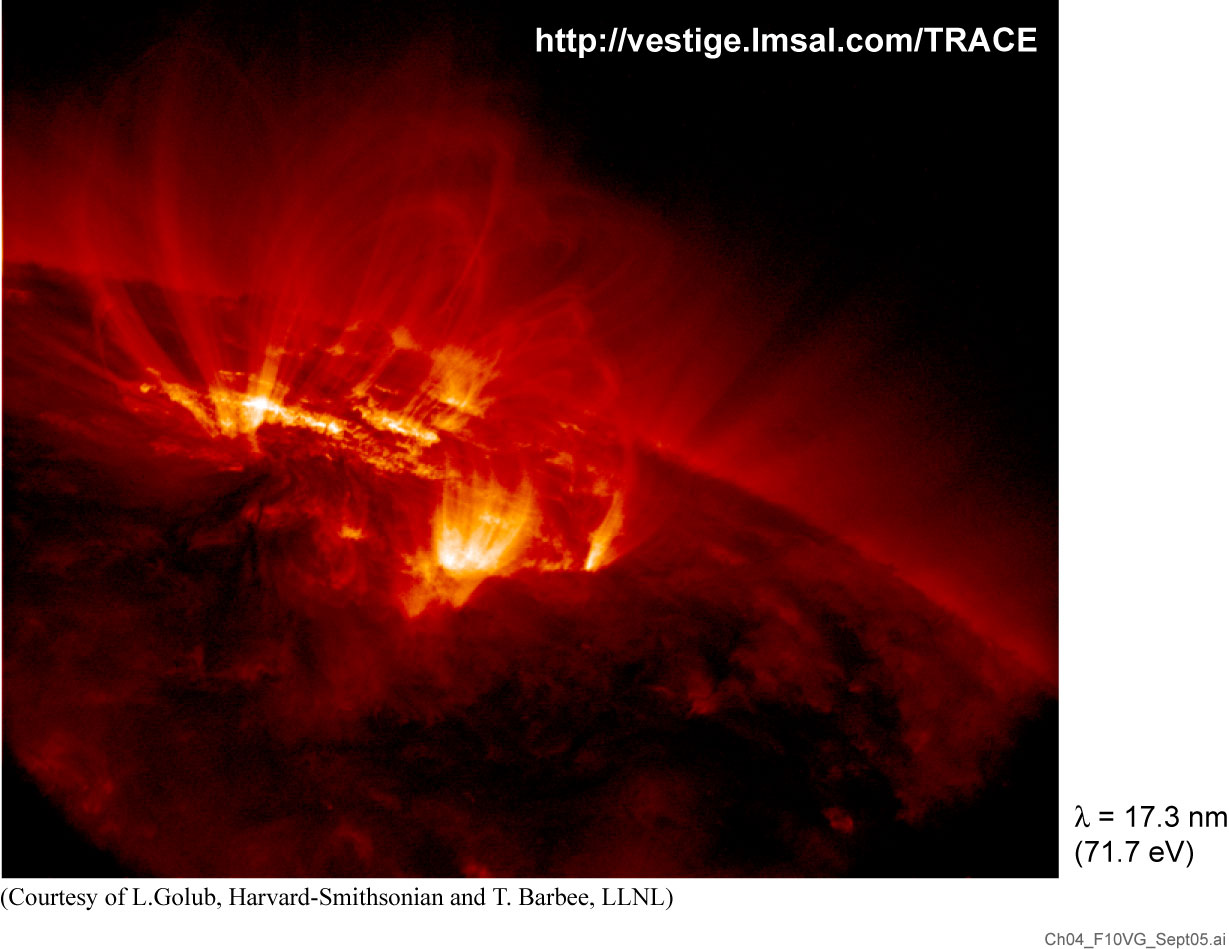 54
Dynamics of the solar corona
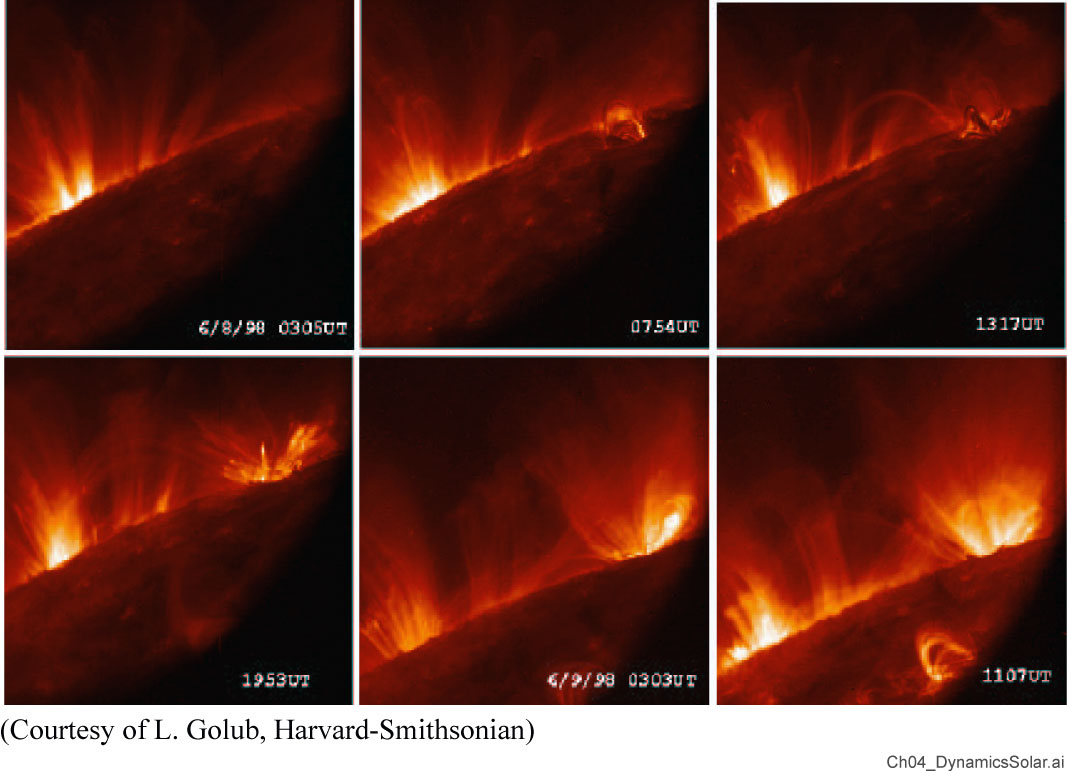 55
Broad bandwidth mirrors needed for asec/fsec pulses
∆E(eV) ∙∆τ(fs) ≥ 1.8 fs∙eV  (FWHM)
Multilayer mirrors depend on constructive interference from individual interfaces
Higher reflectivity needs more layers
Bandwidth gets narrower with more layers

Attosecond pulse
 Broad bandwidth
 Limited number of layers

N<10 layers required for 
200 as pulse (@13nm)
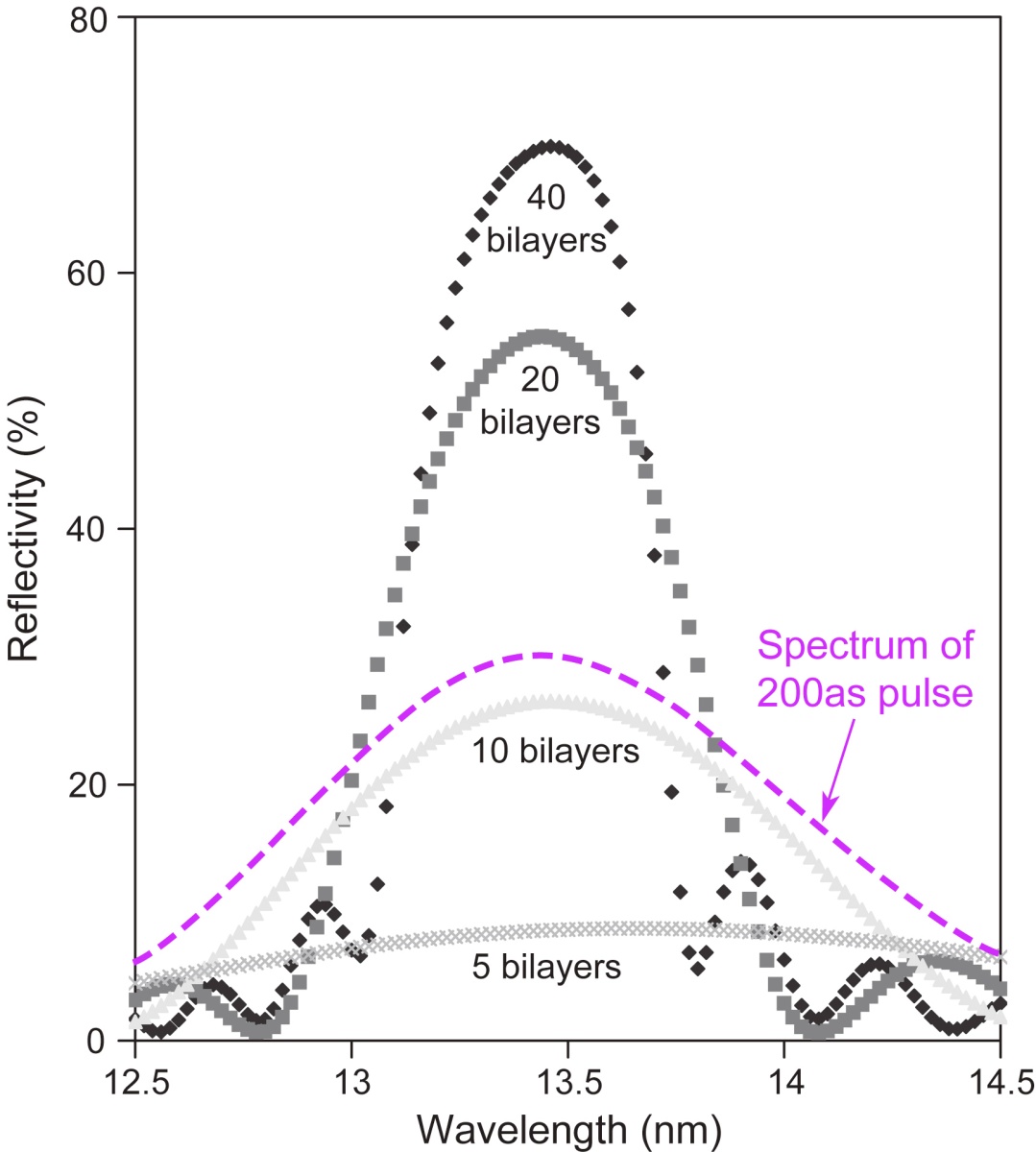 Courtesy of Y.W. Liu, AS&T, UC Berkeley, now SLAC
56
More multilayer mirror slides in chapter 10
57